“
2023
Формирование художественных навыков ученика младшего школьного возраста в процессе иллюстрирования современной детской литературы
Педагог-библиотекарь
Бажанова Ольга Михайловна
Процентное соотношение изучаемой литературы в 3-х классах общеобразовательной школы в рамках программы ФГОС:
10%
Русский фольклор (сказки, устное народное творчество, народная песня, былины, загадки, пословицы, поговорки, лубок)
30%
Русская литература XIX века (сказки, рассказы, стихи, повести, басни)
50%
Русская литература XX века (стихи, сказки, рассказы, повести, были)
10%
Литература зарубежных писателей
Пример урока иллюстрации «Твои книжки» из ученика под редакцией Б.М. Неменского «Изобразительное искусство. Искусство вокруг нас» для третьего класса:
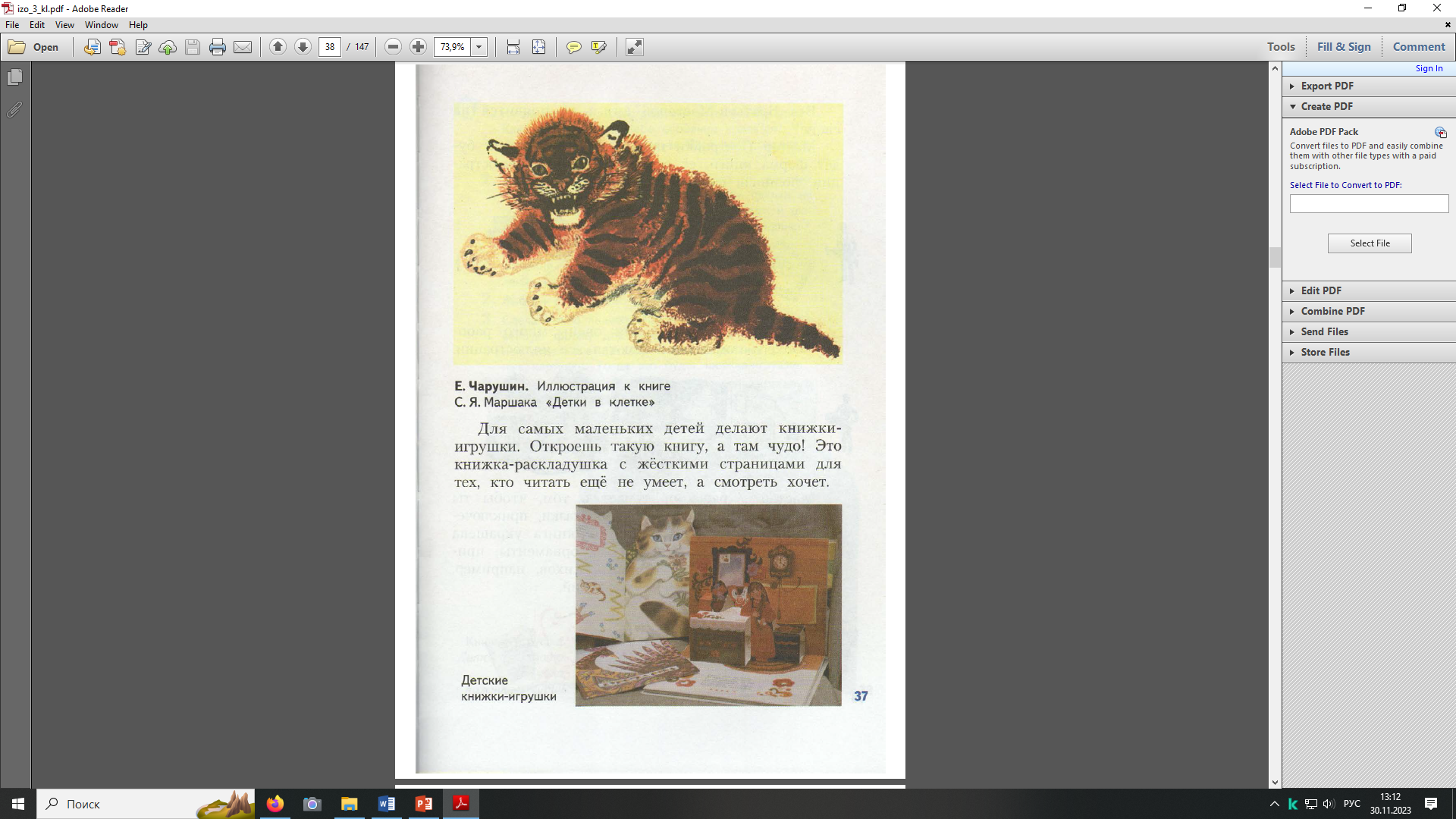 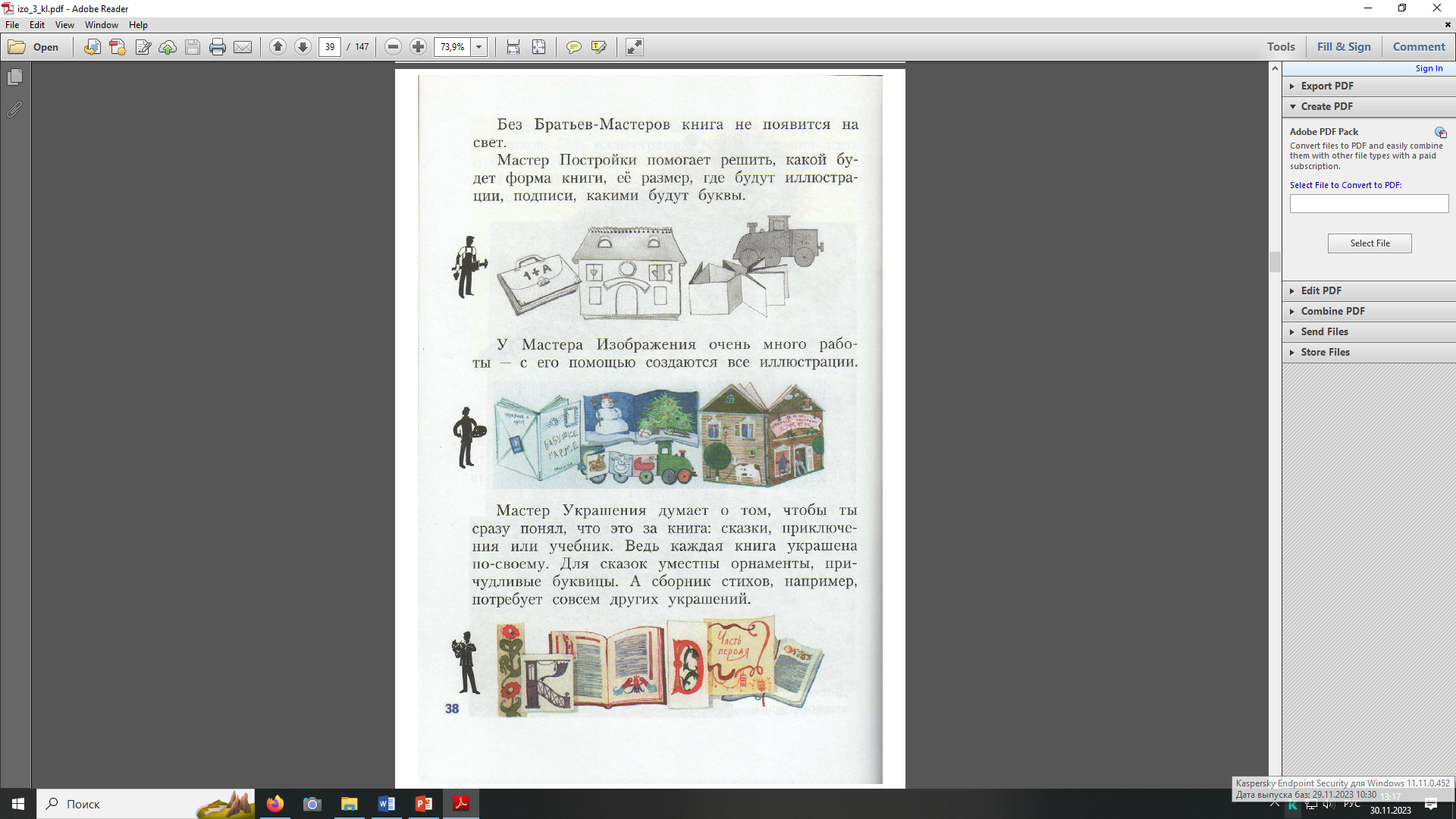 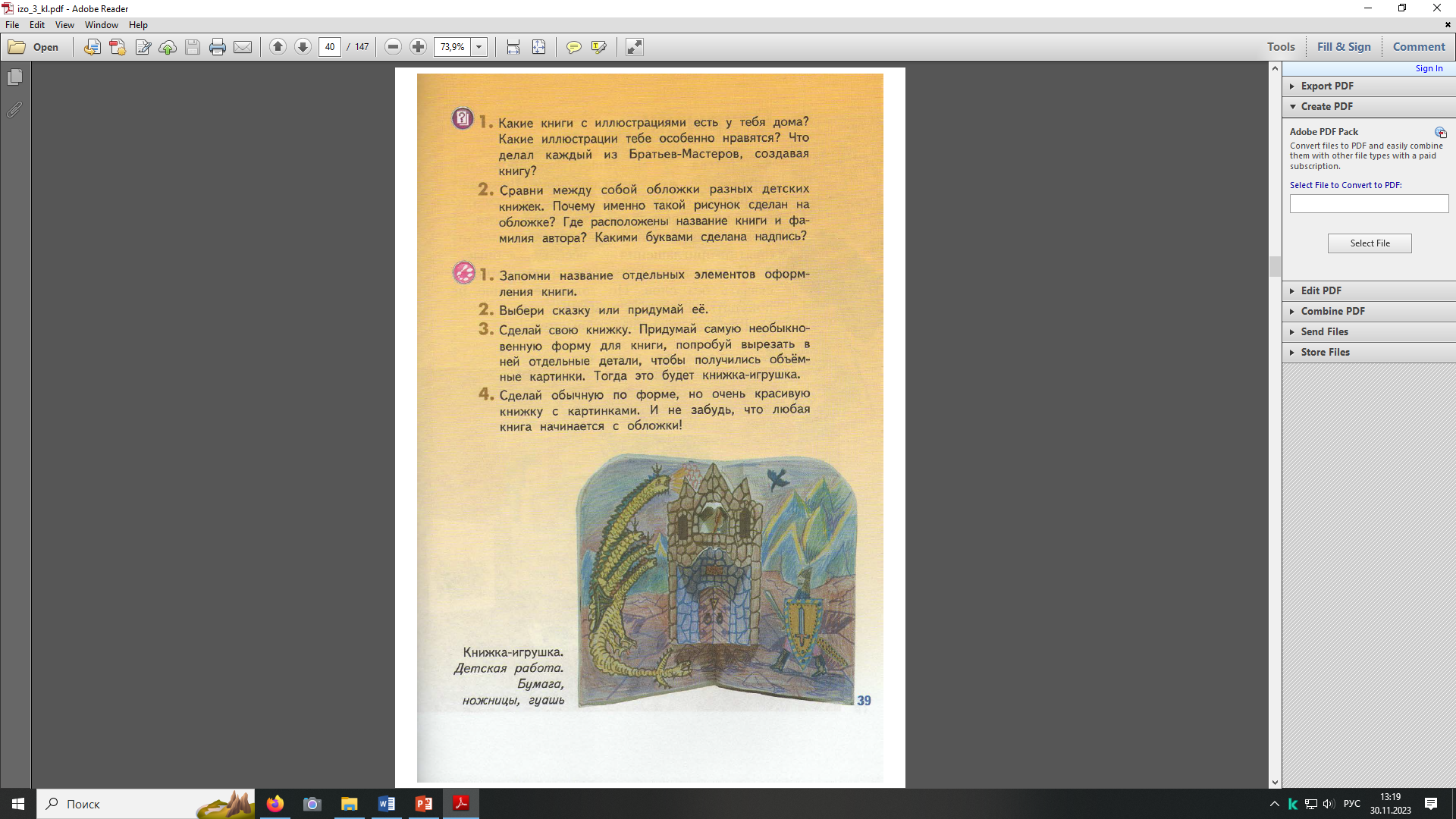 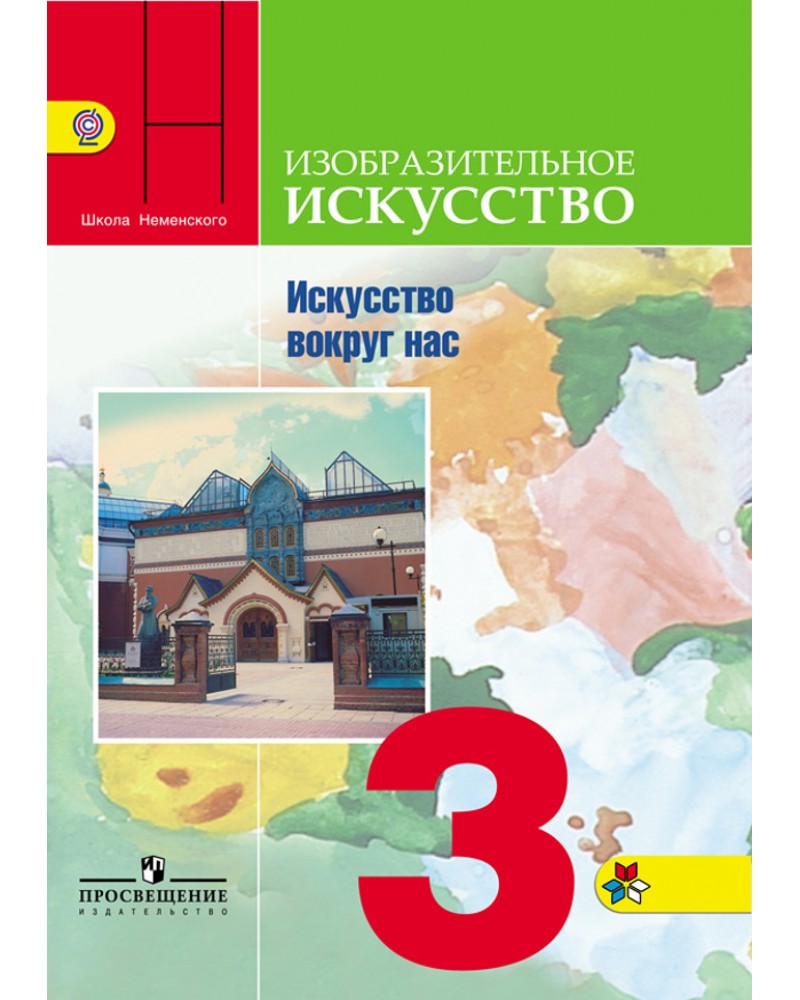 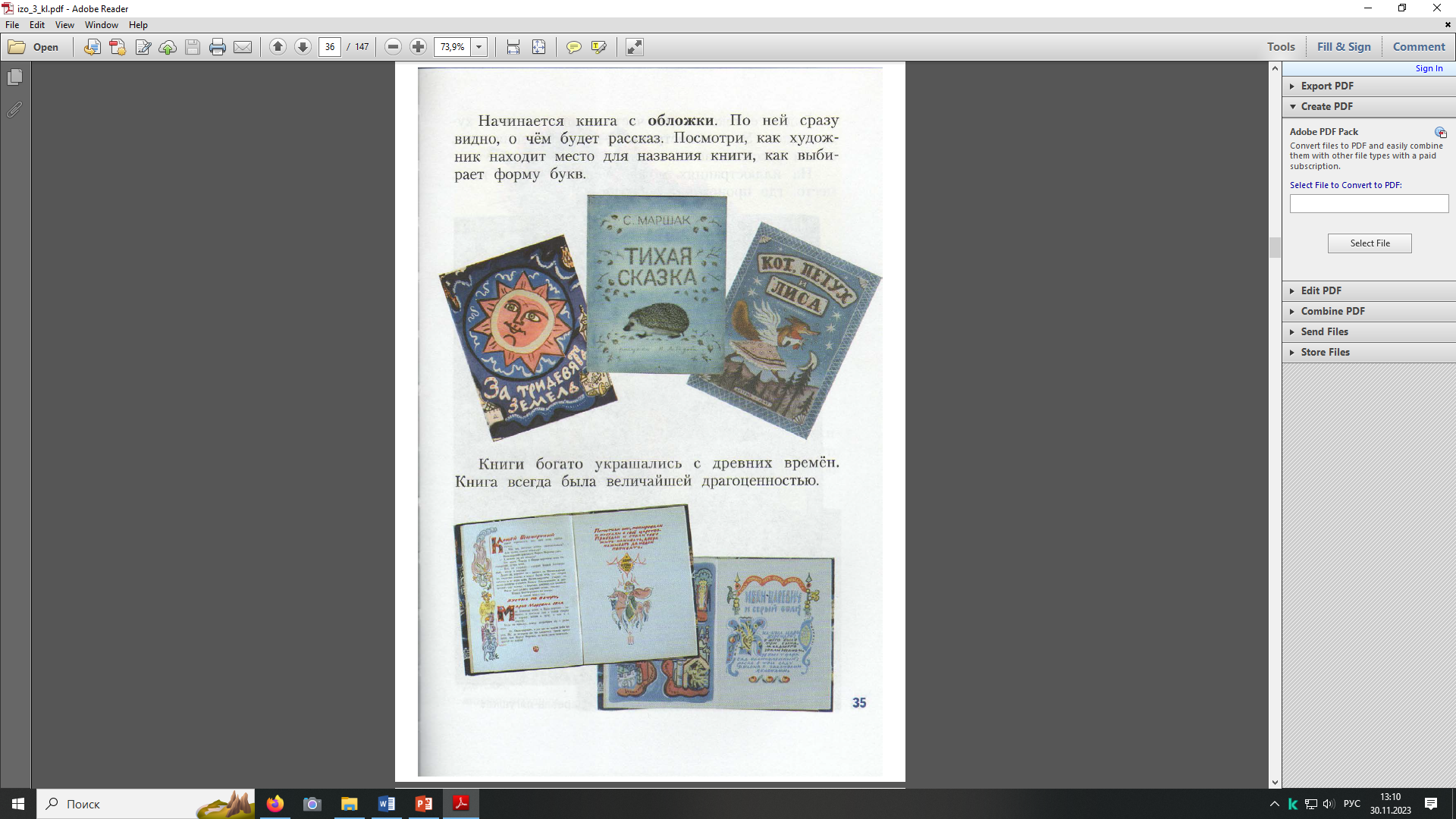 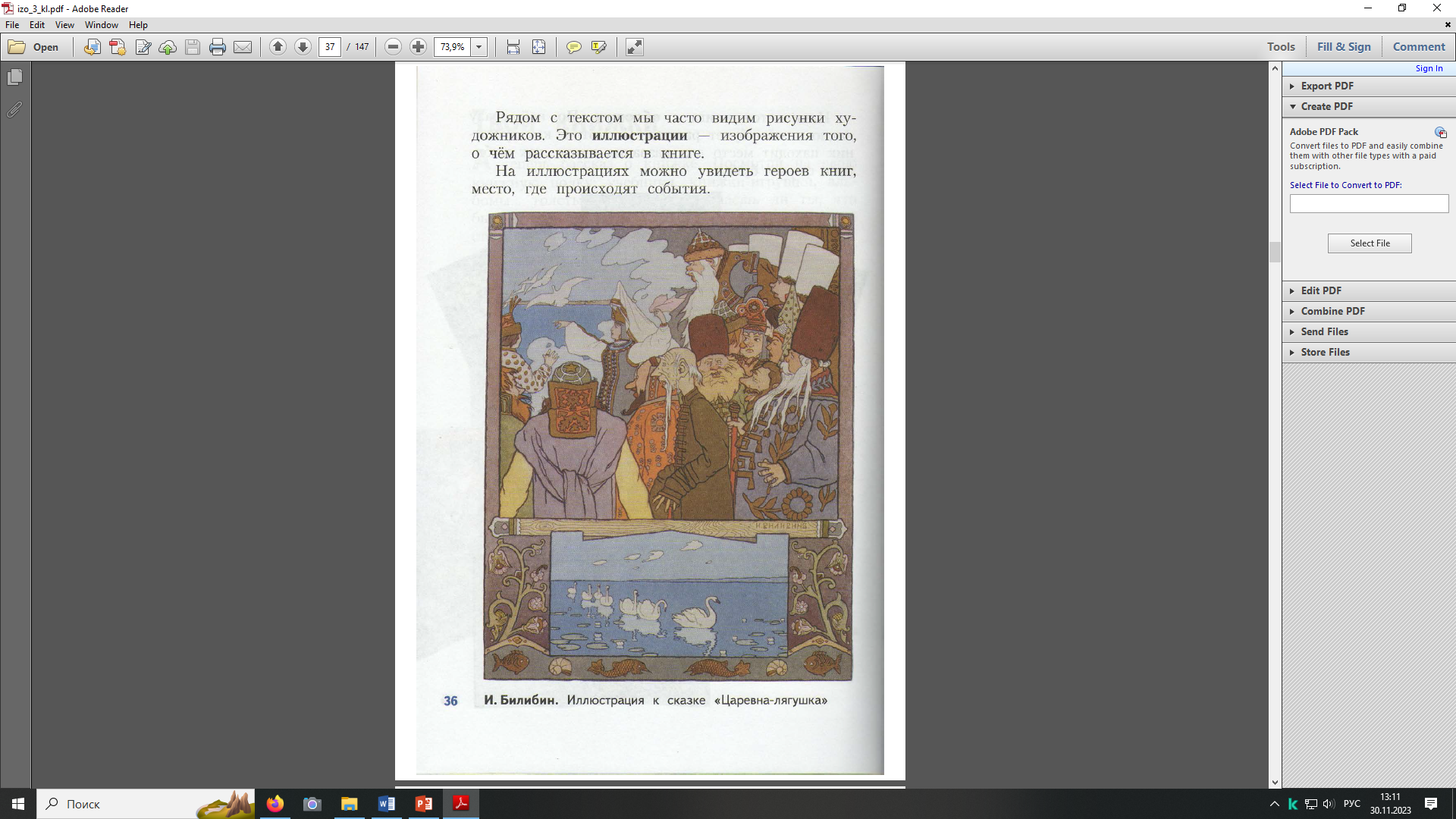 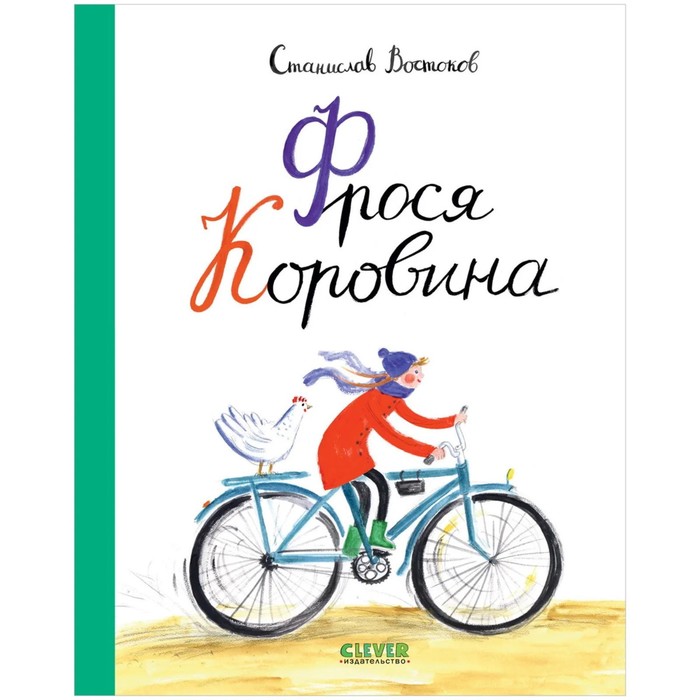 Результат поверхностного понимания задания по иллюстрации:
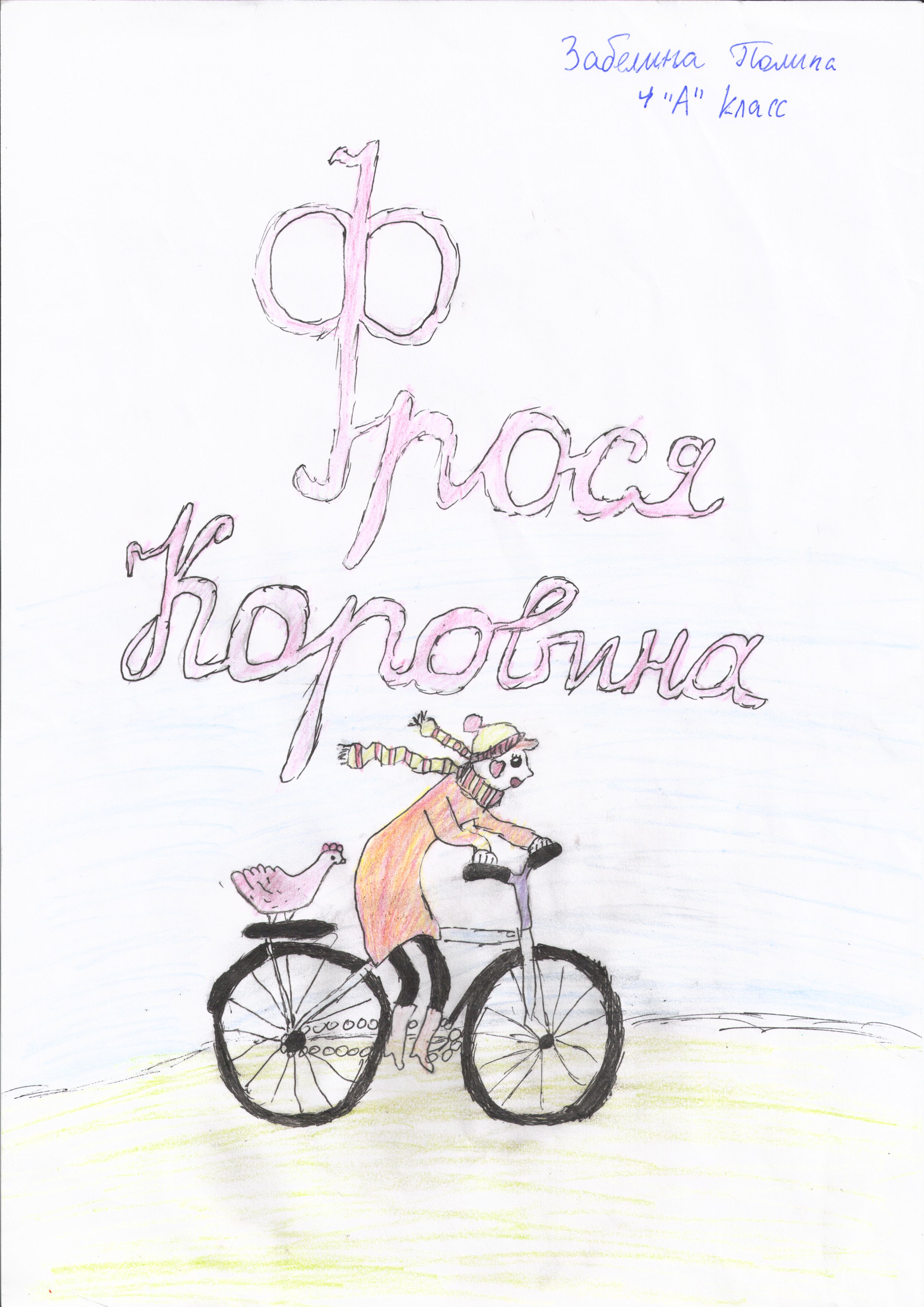 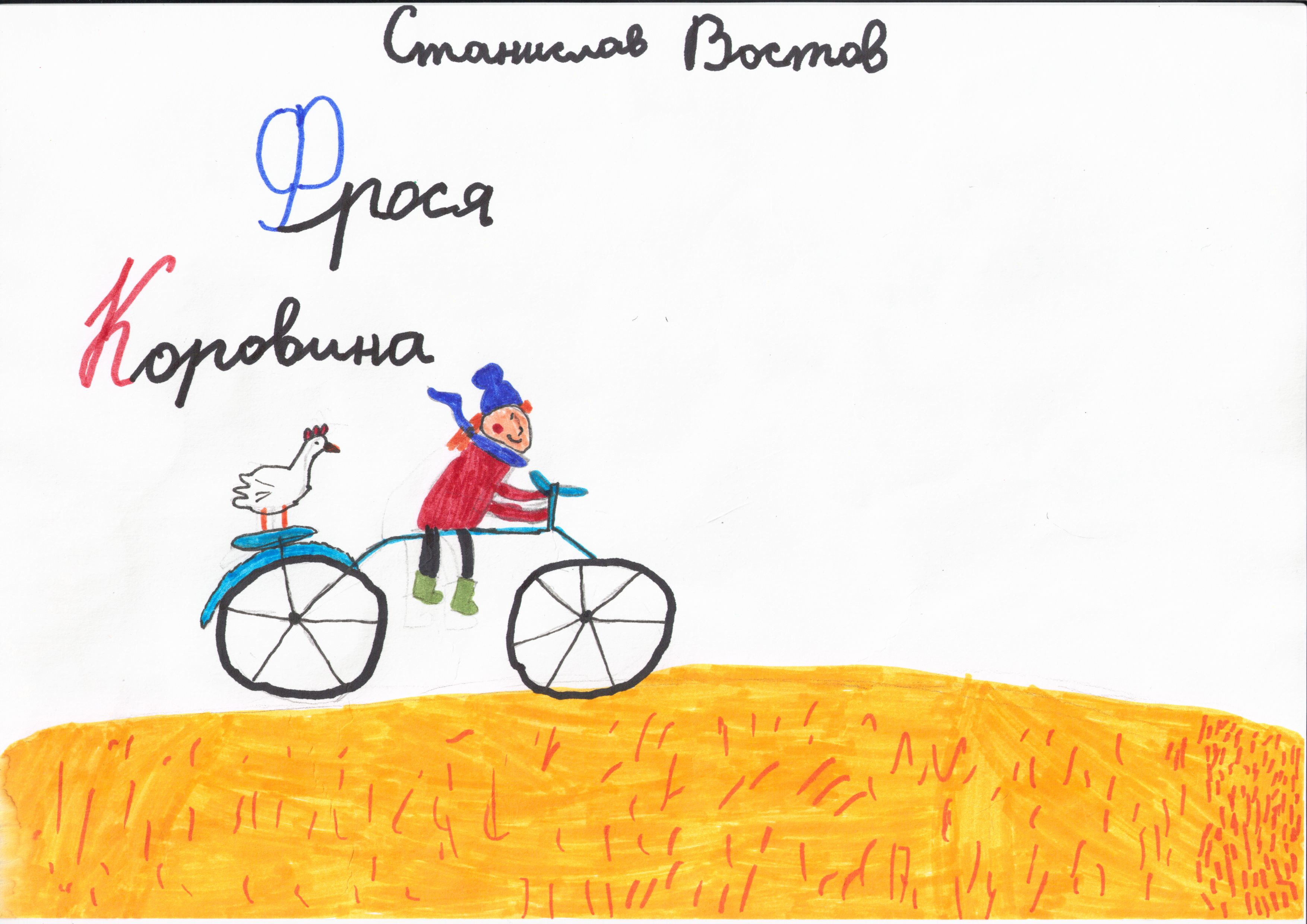 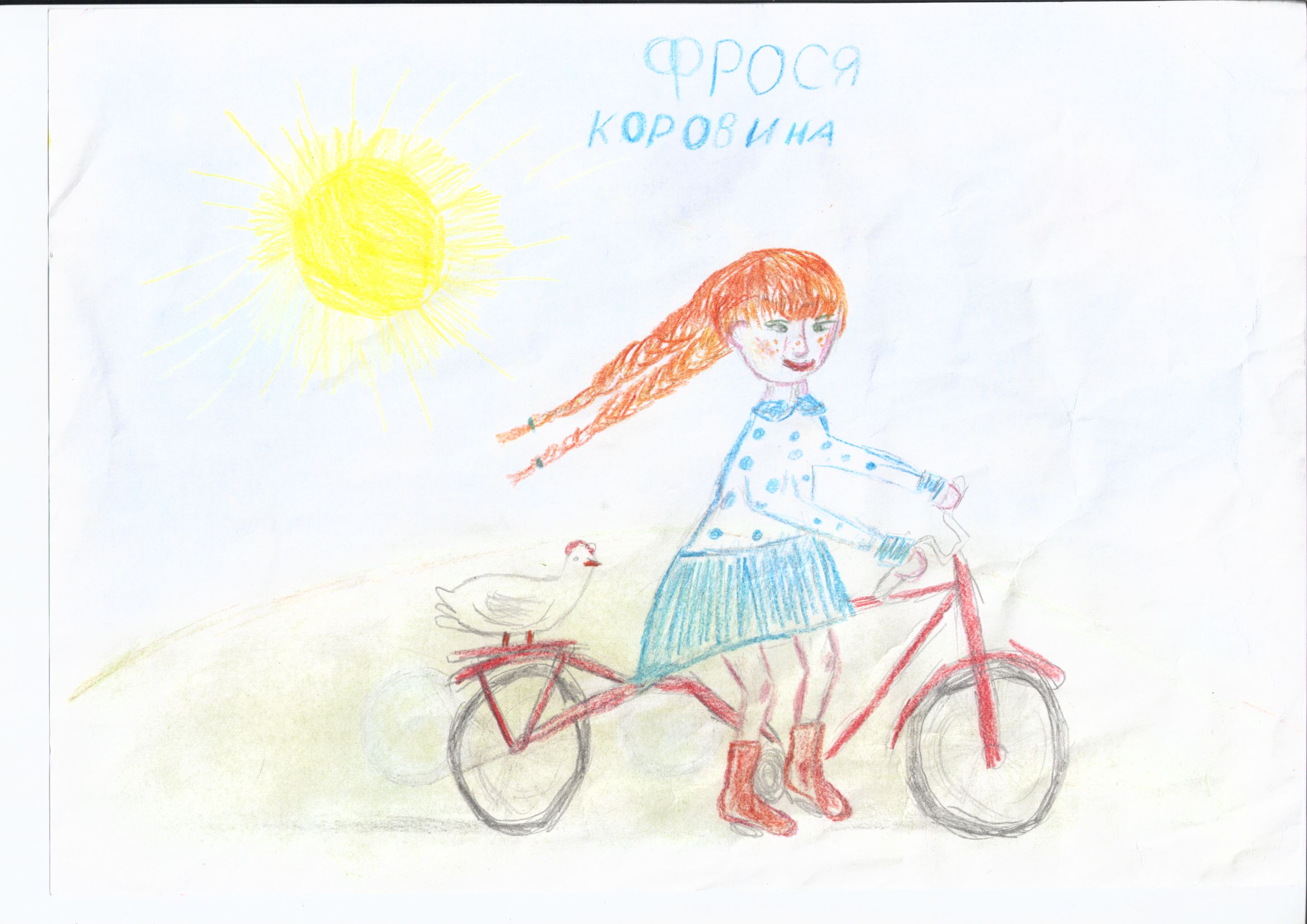 “
Универсальная схема построения внеурочных занятий по иллюстрированию детской литературы:
Урок 1
Громкие чтения 
в классе
Знакомство 
с писателем, анализ прочитанного произведения
Формирование собственного мнения 
о прочитанном
Выбор литературного произведения
Самостоятельное чтение дома
Урок 2
Формирование художественных навыков в процессе рисования собственной иллюстрации
Выбор героя 
и сюжета литературного произведения
Знакомство 
с жанром иллюстрации
Примеры иллюстративных работ:
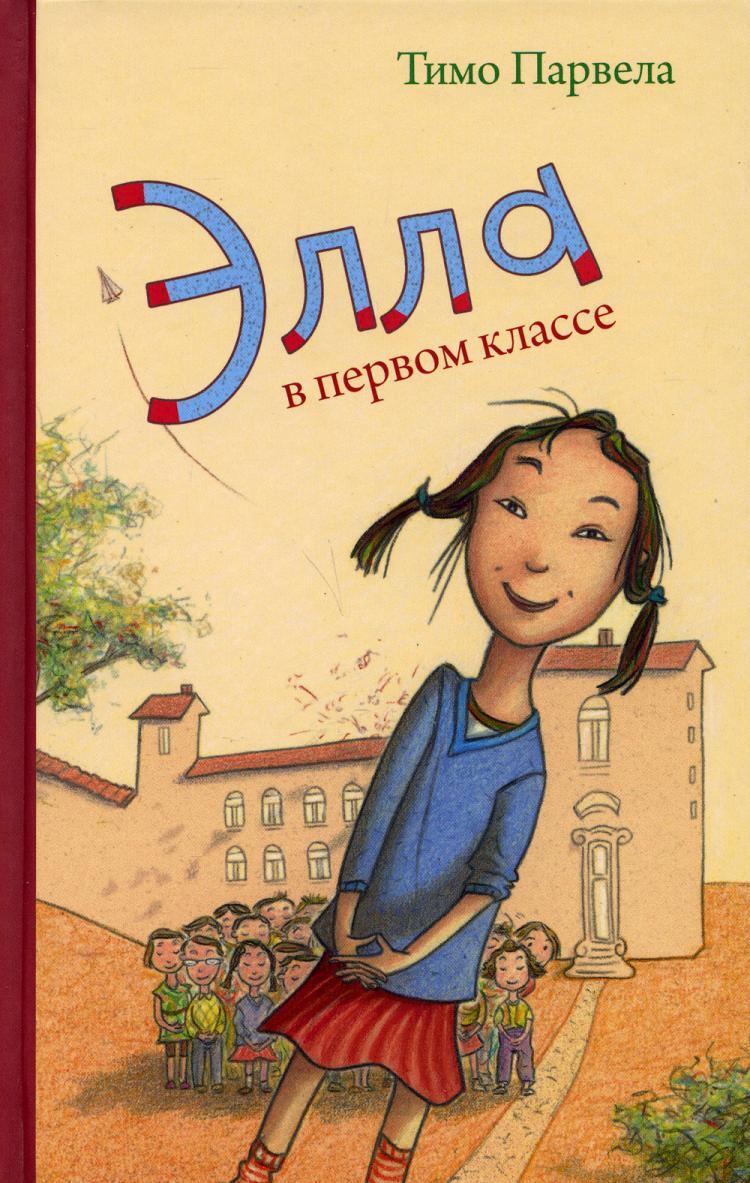 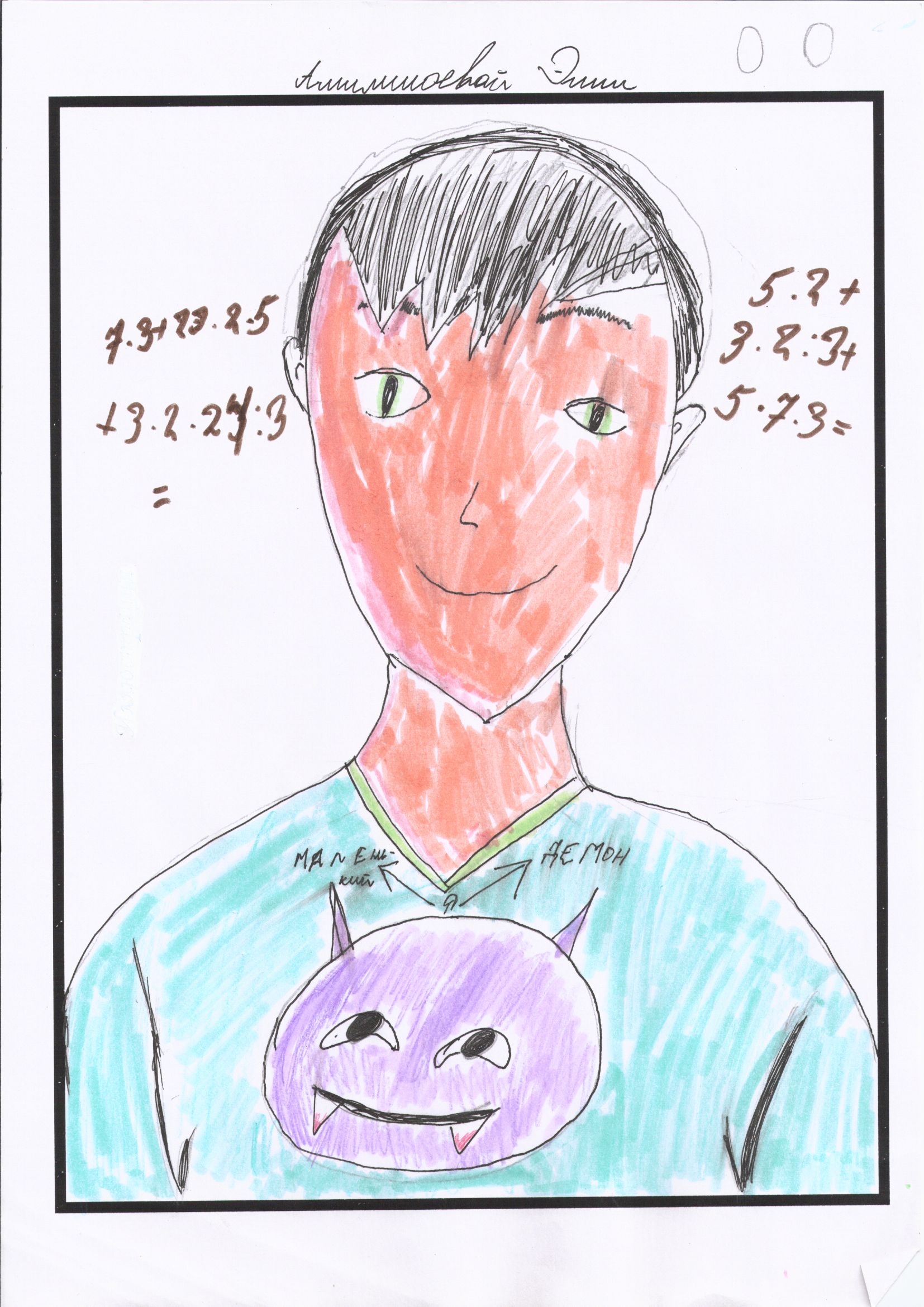 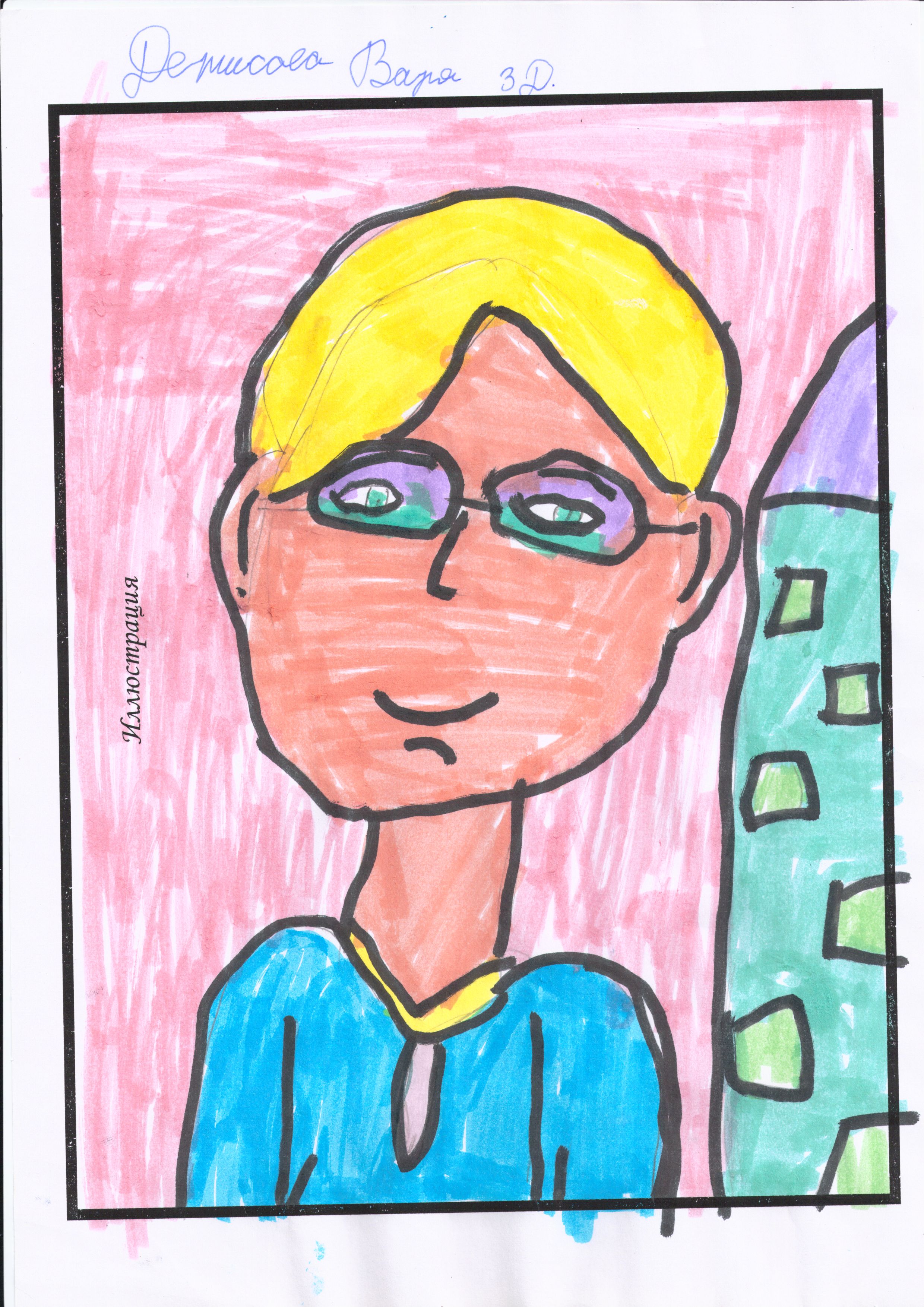 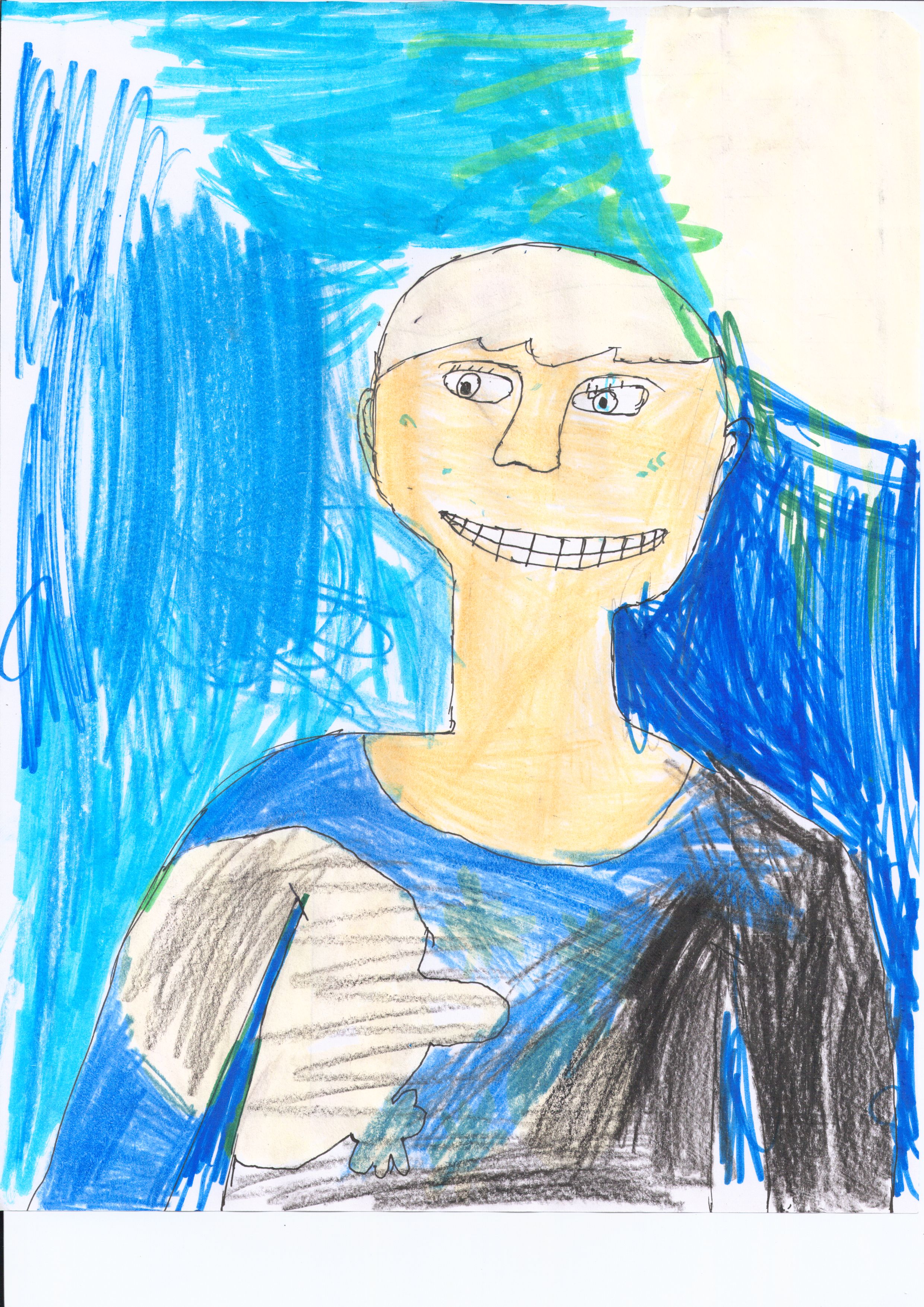 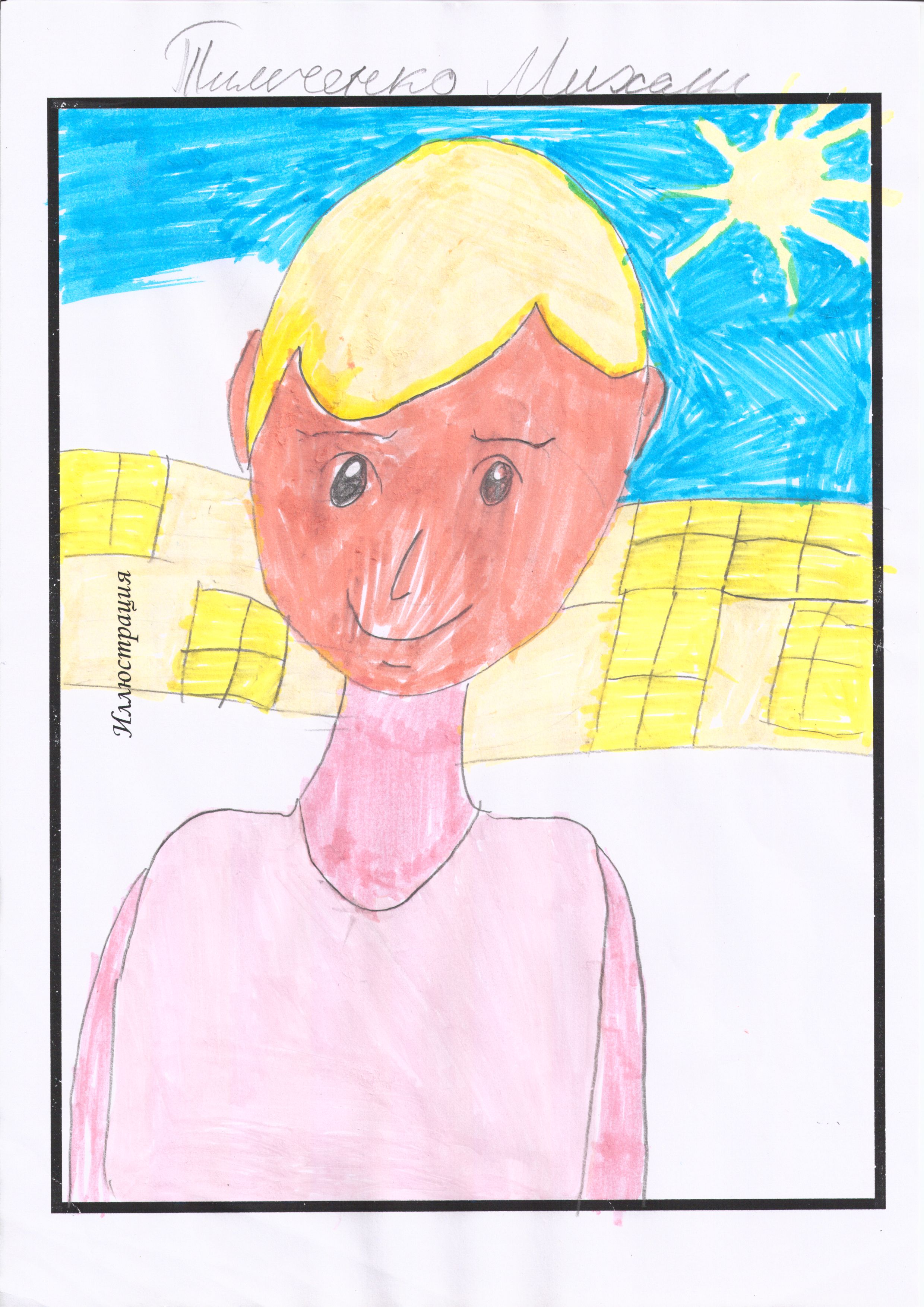 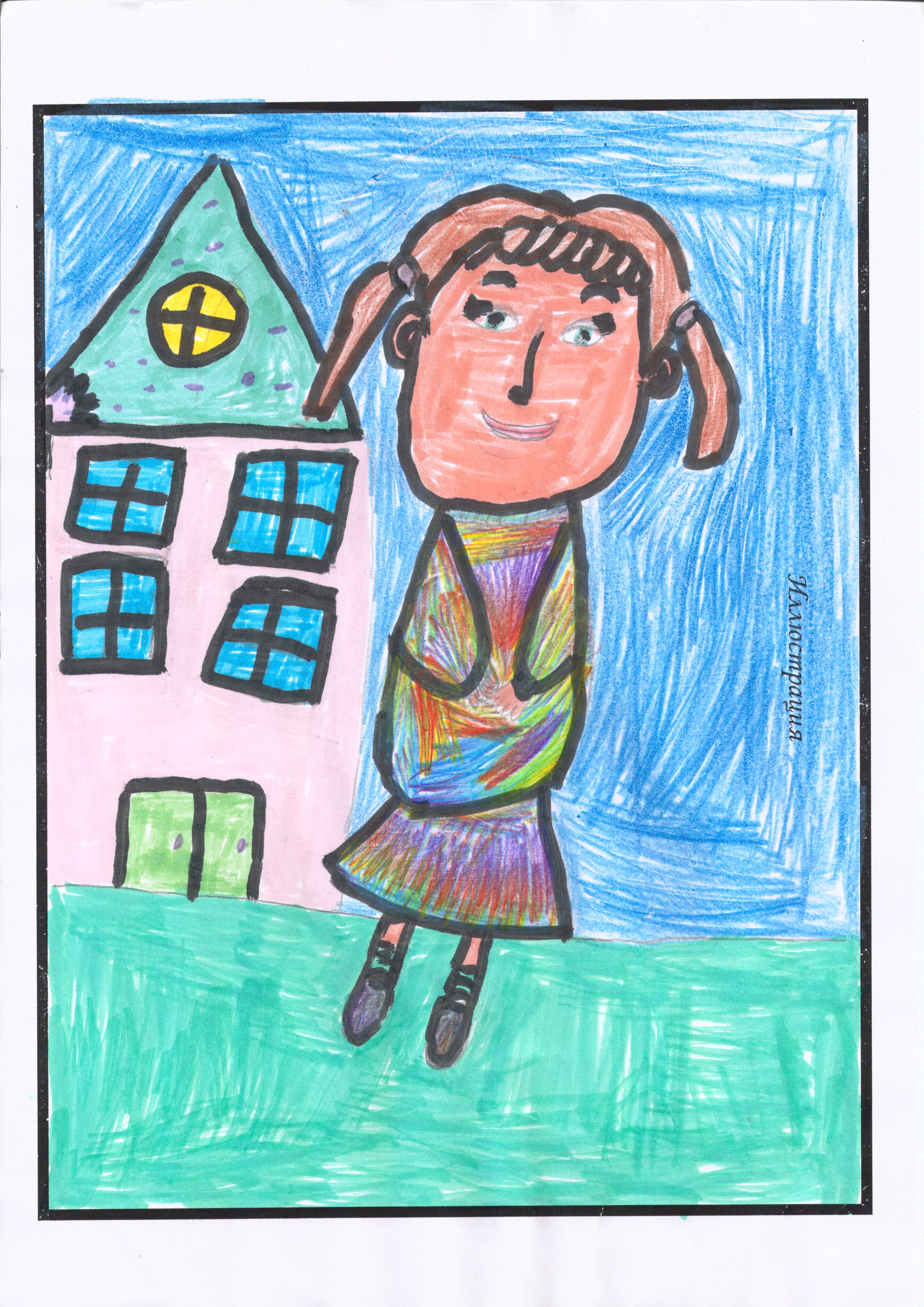 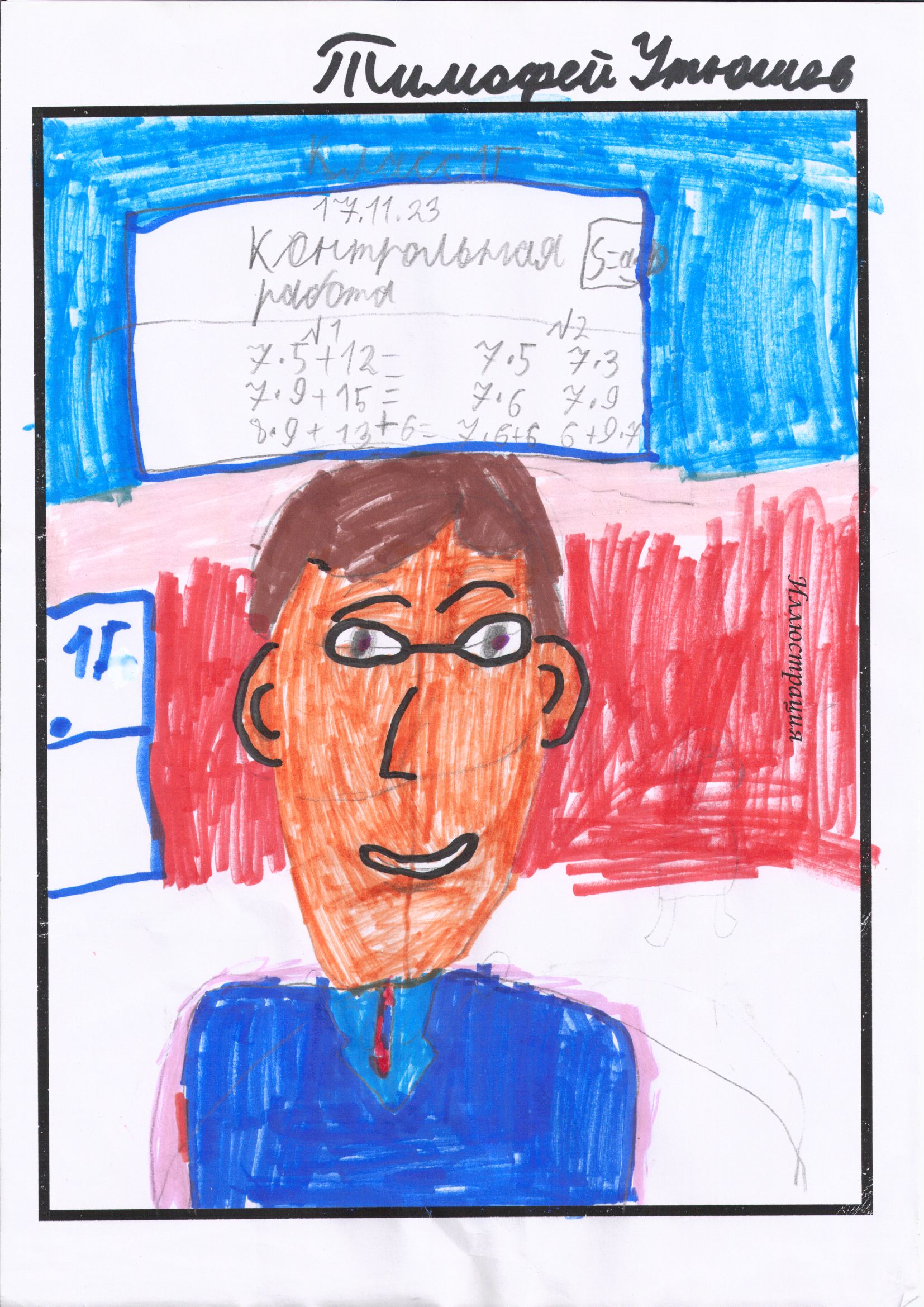 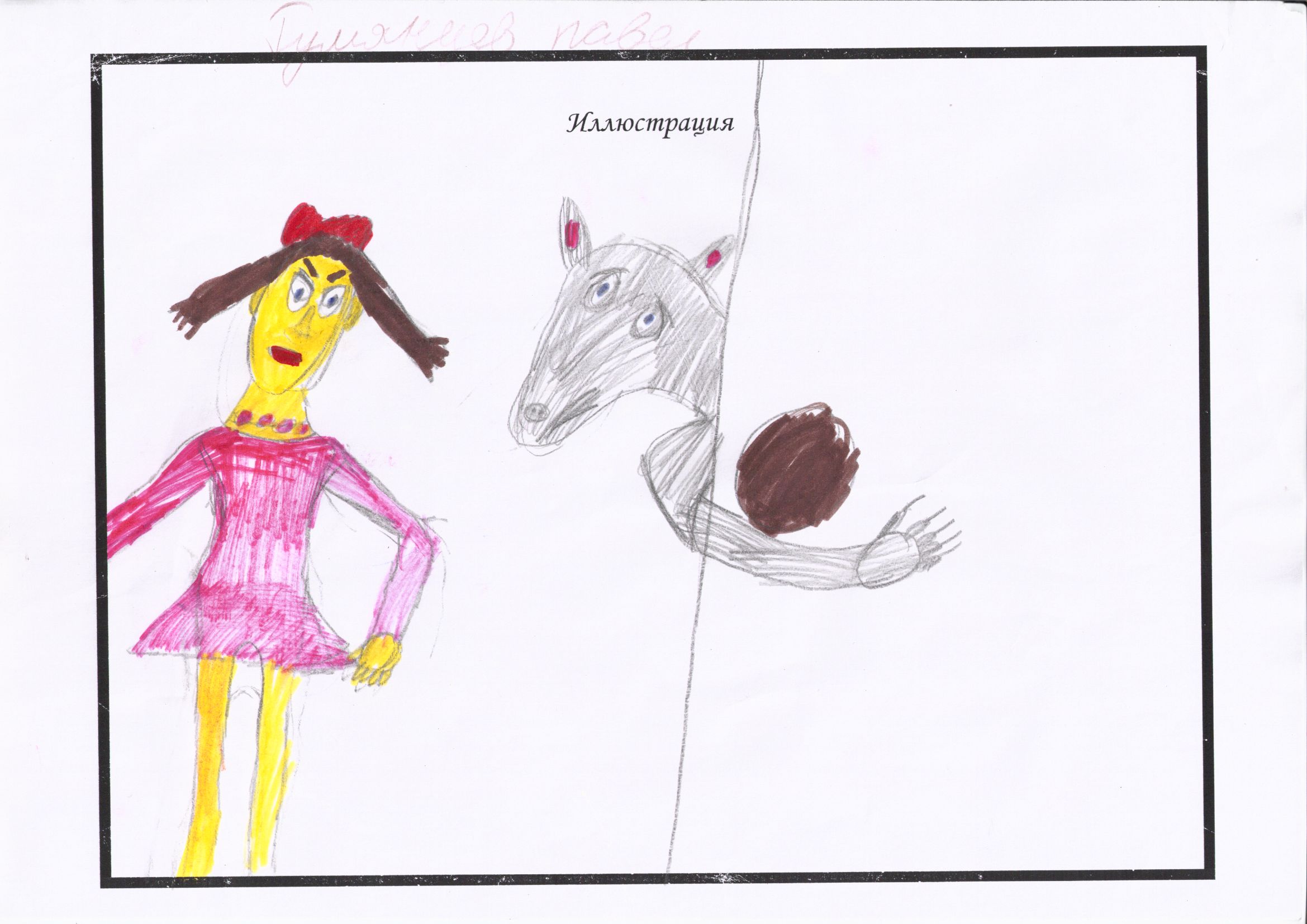 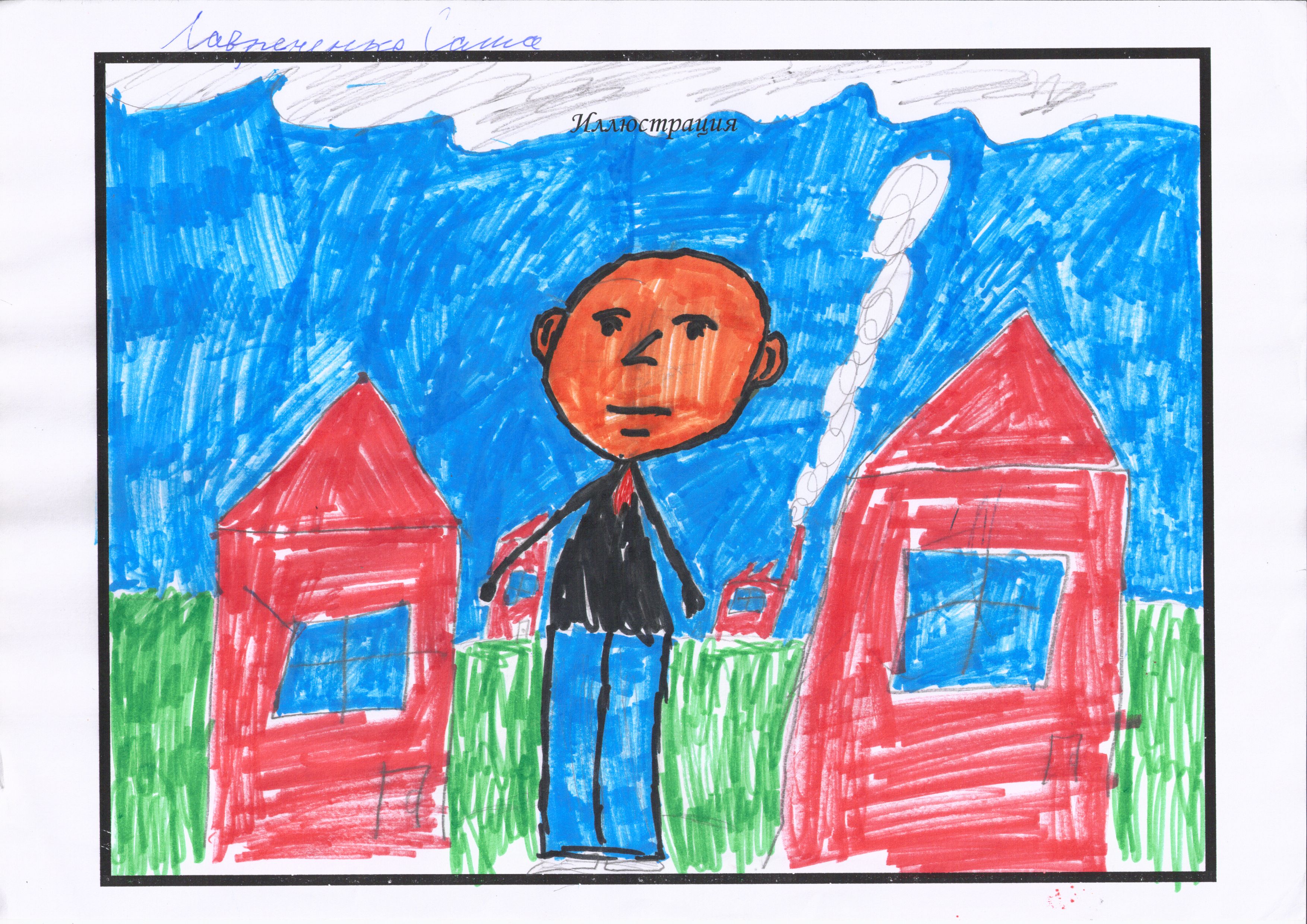 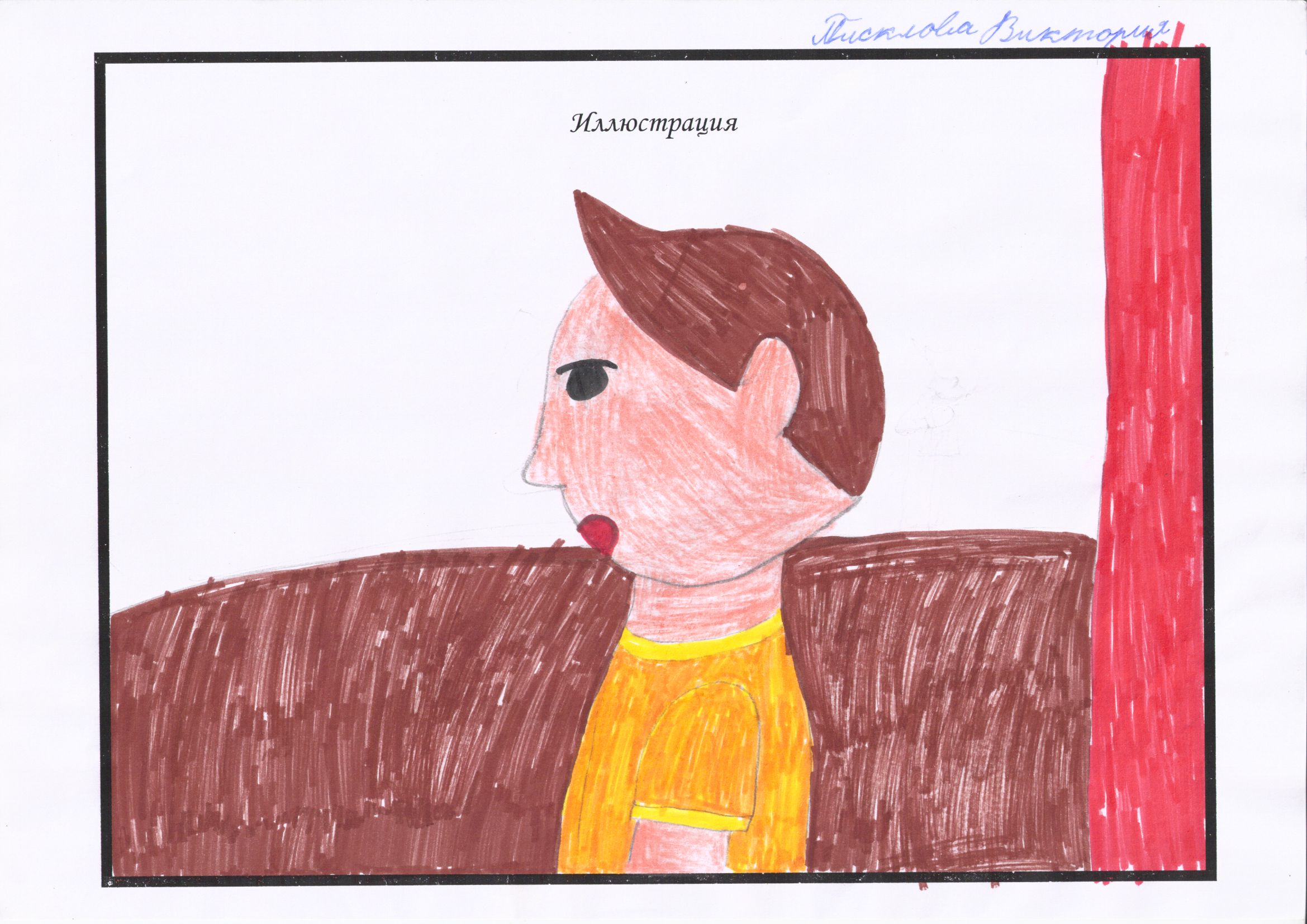 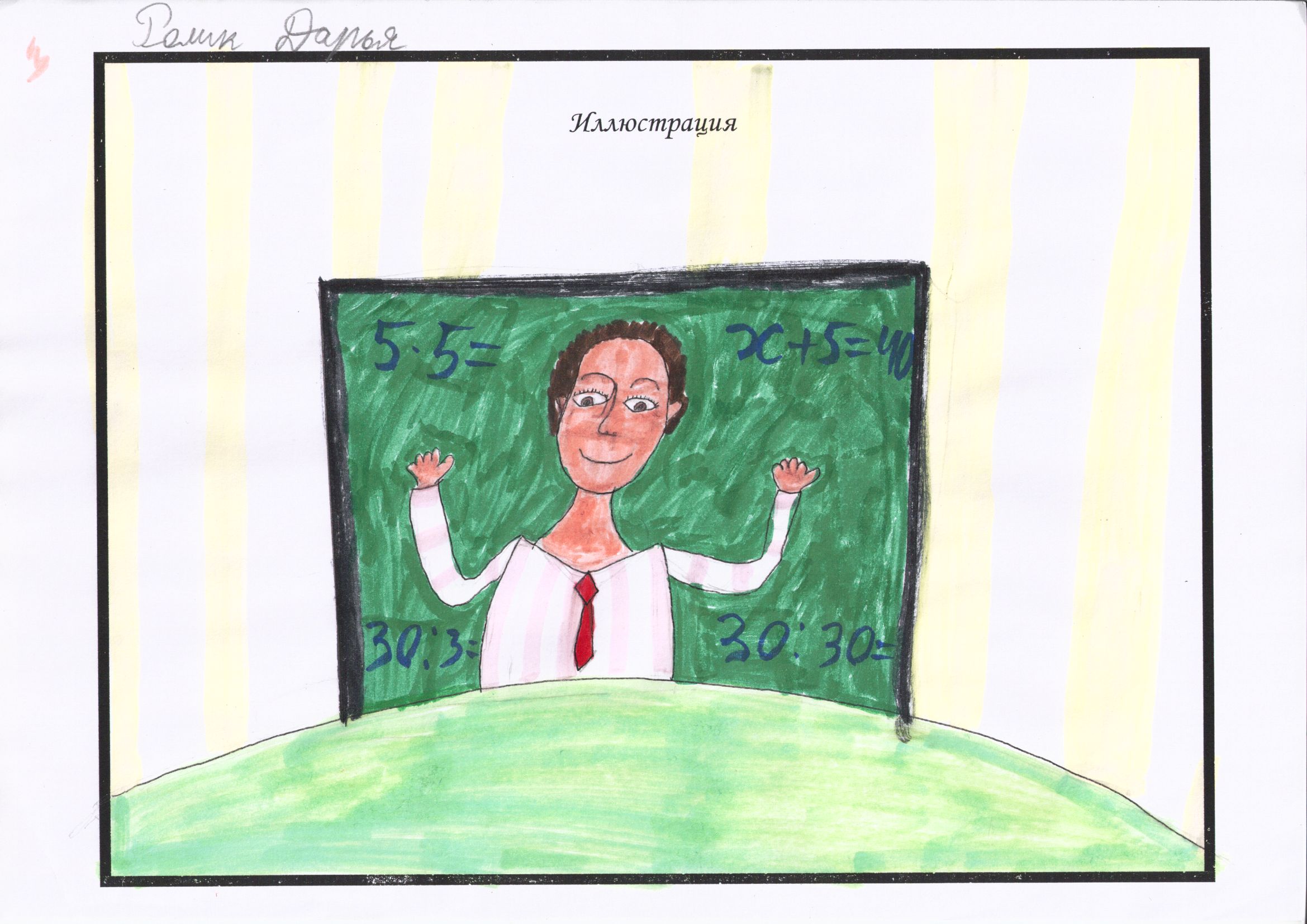 “
Примеры иллюстративных работ:
Станислав Востоков «Рукавица»
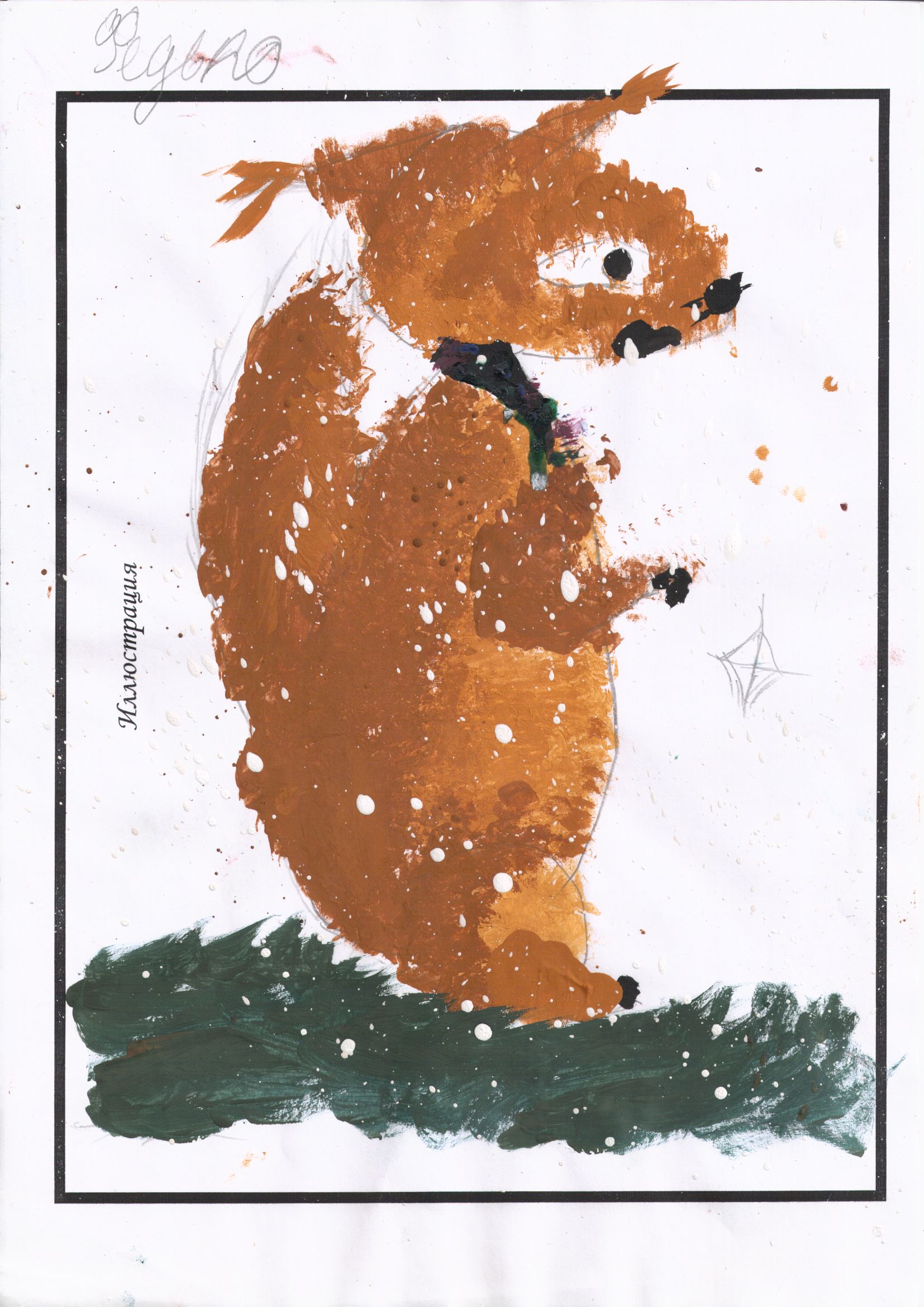 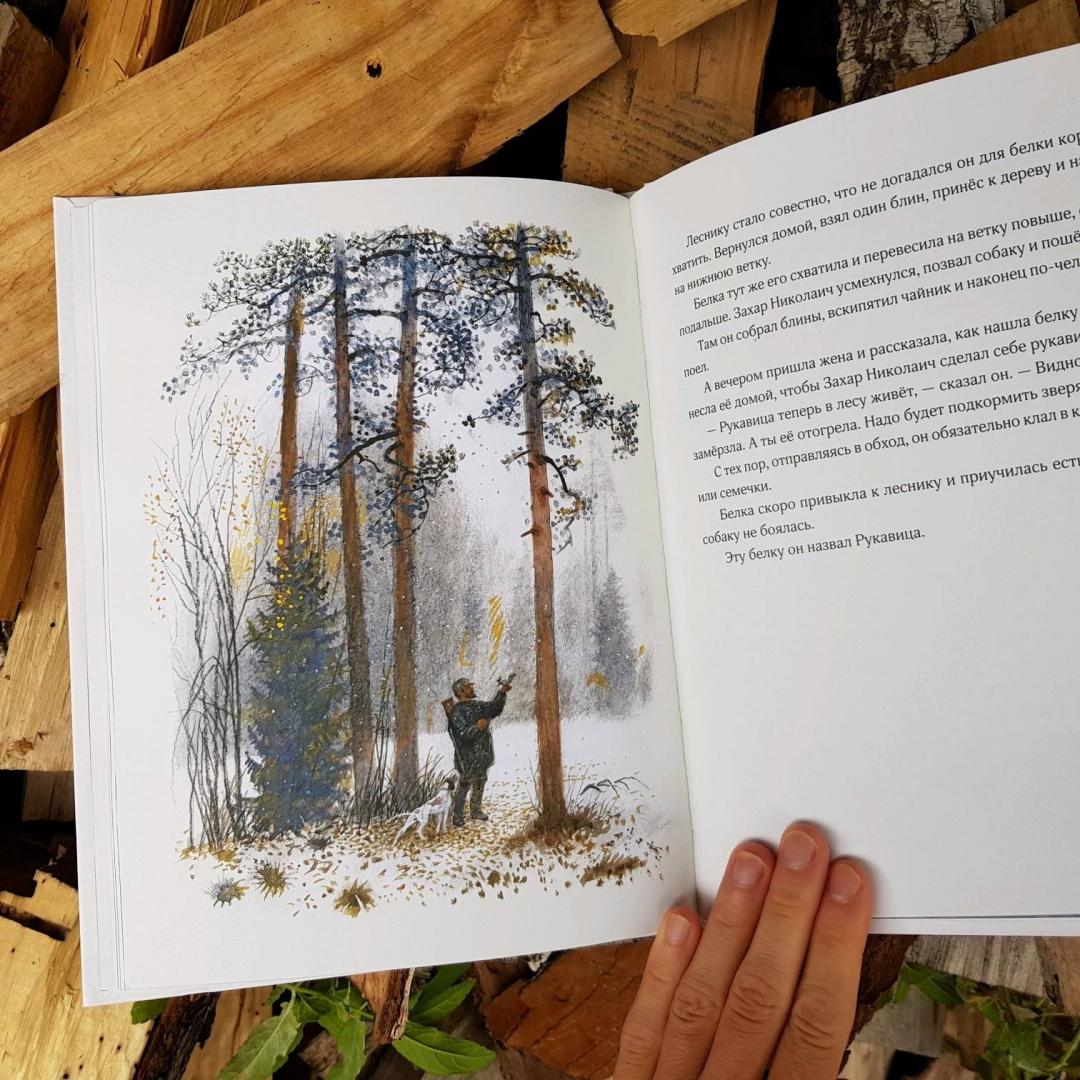 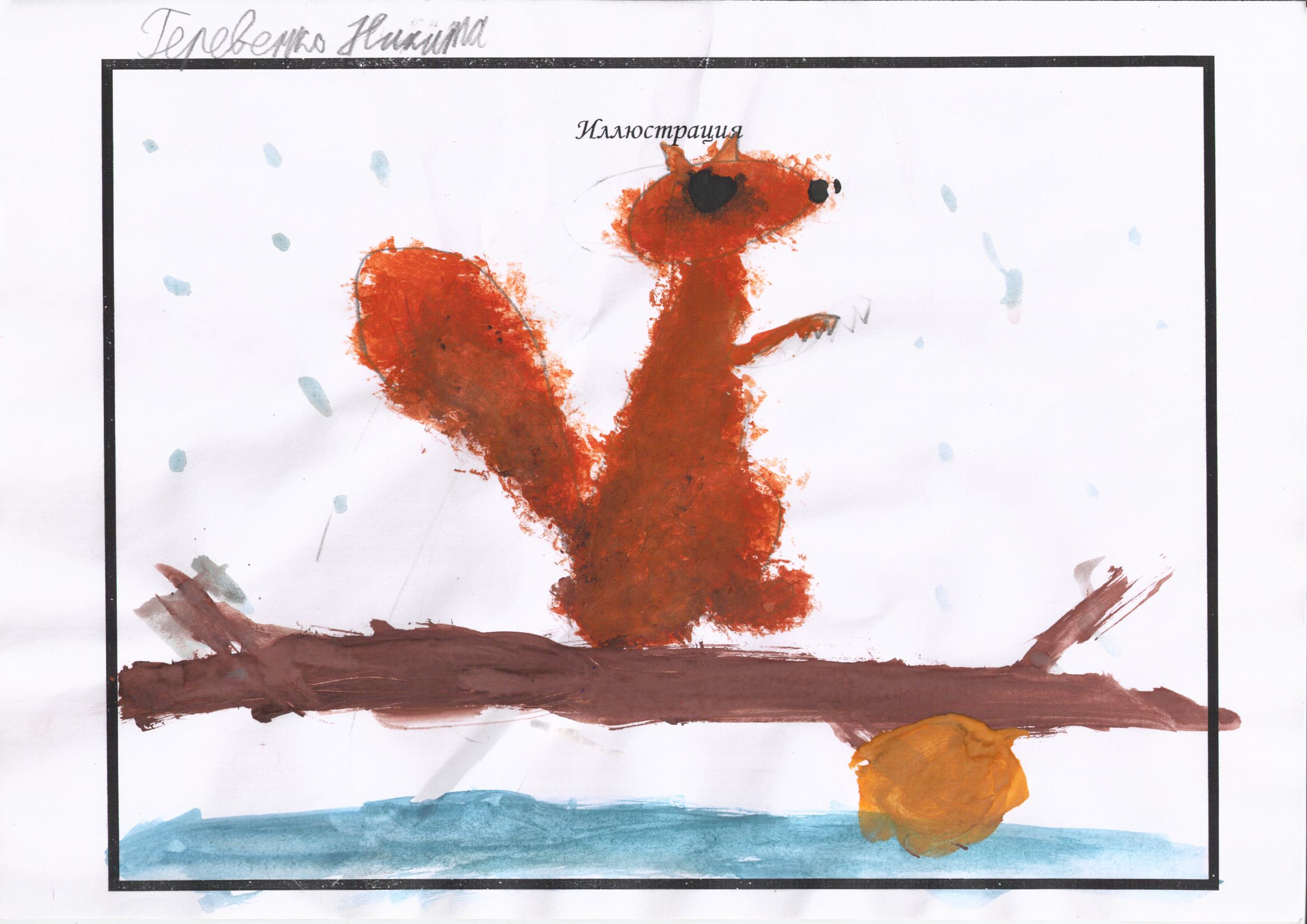 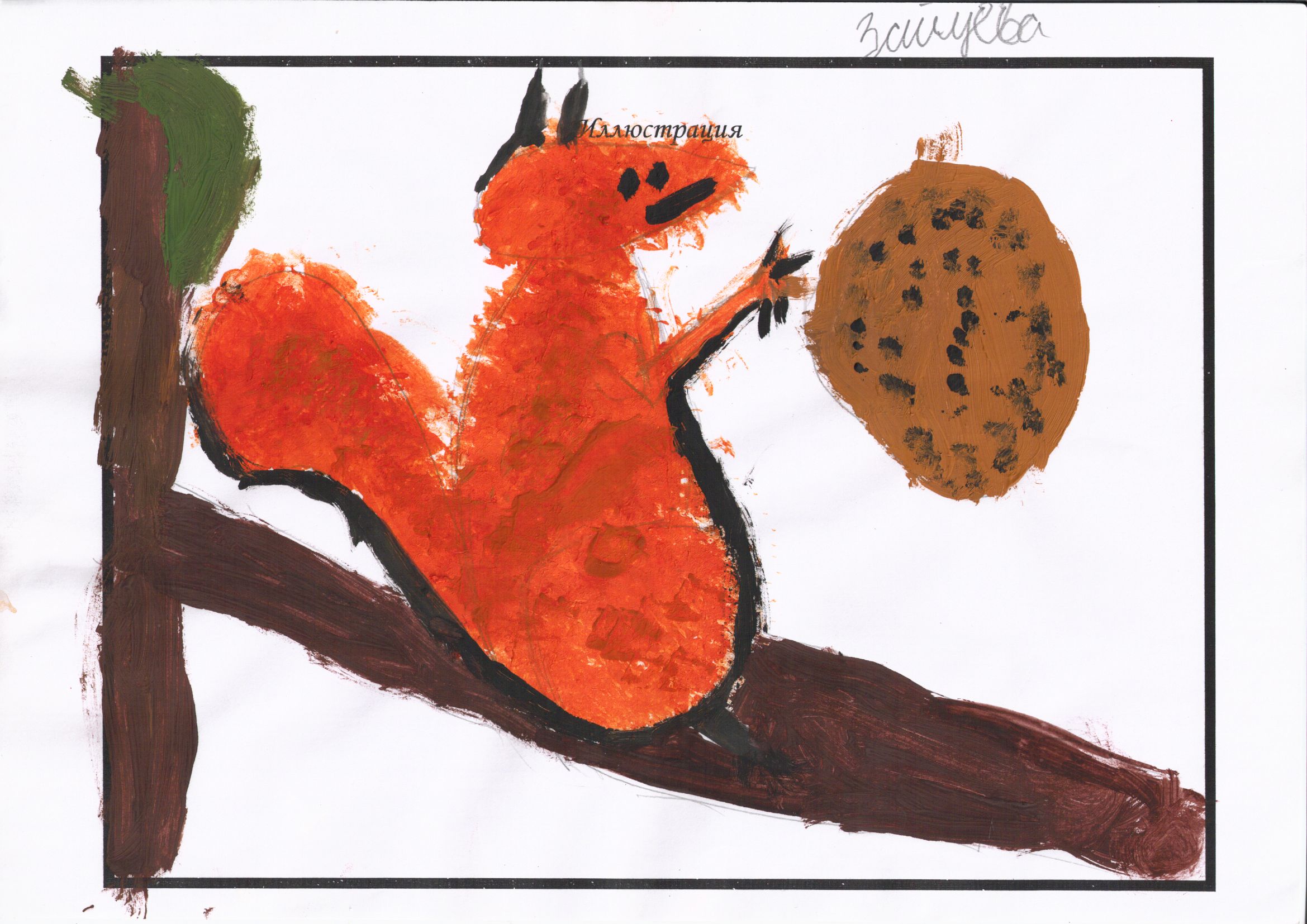 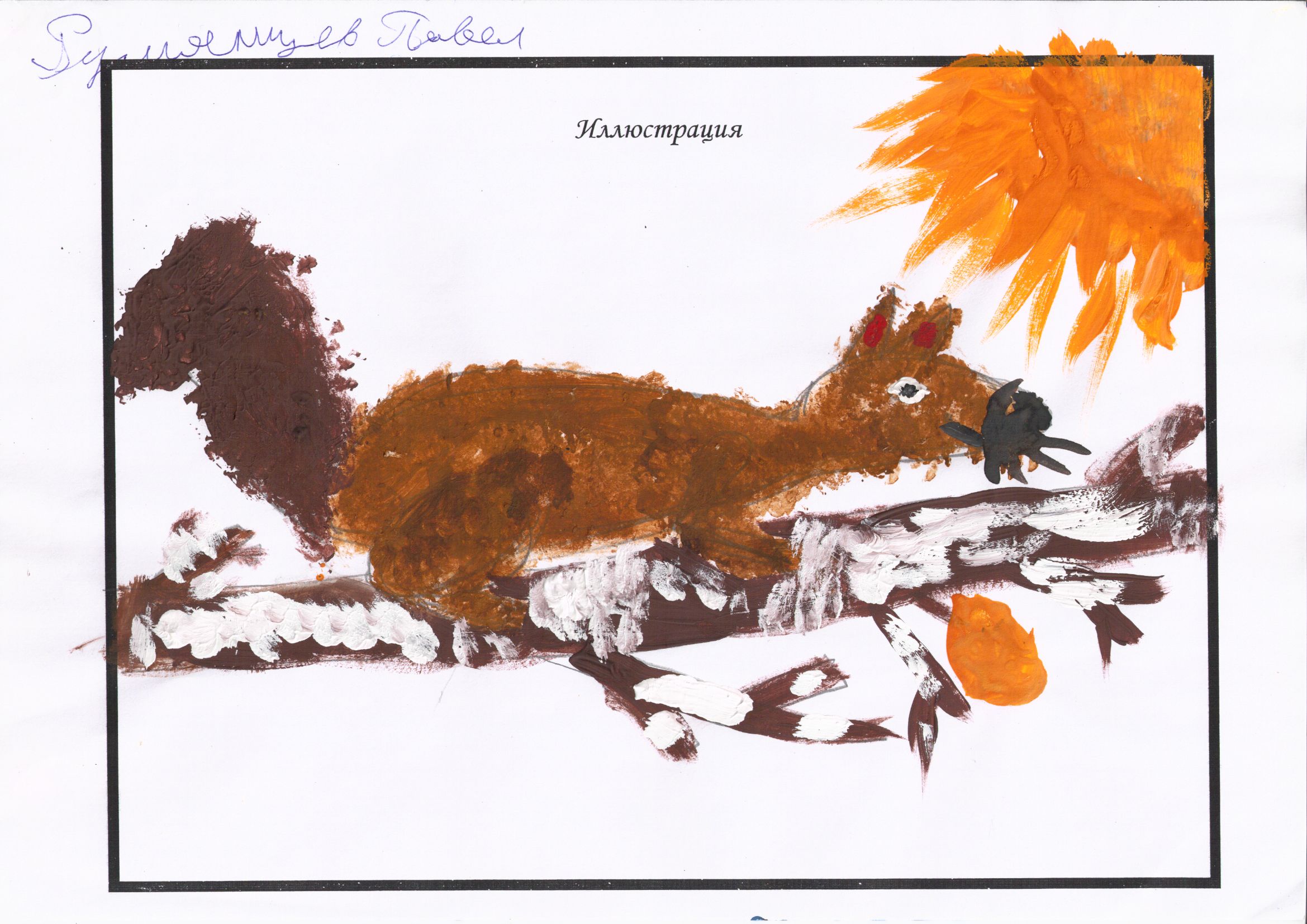 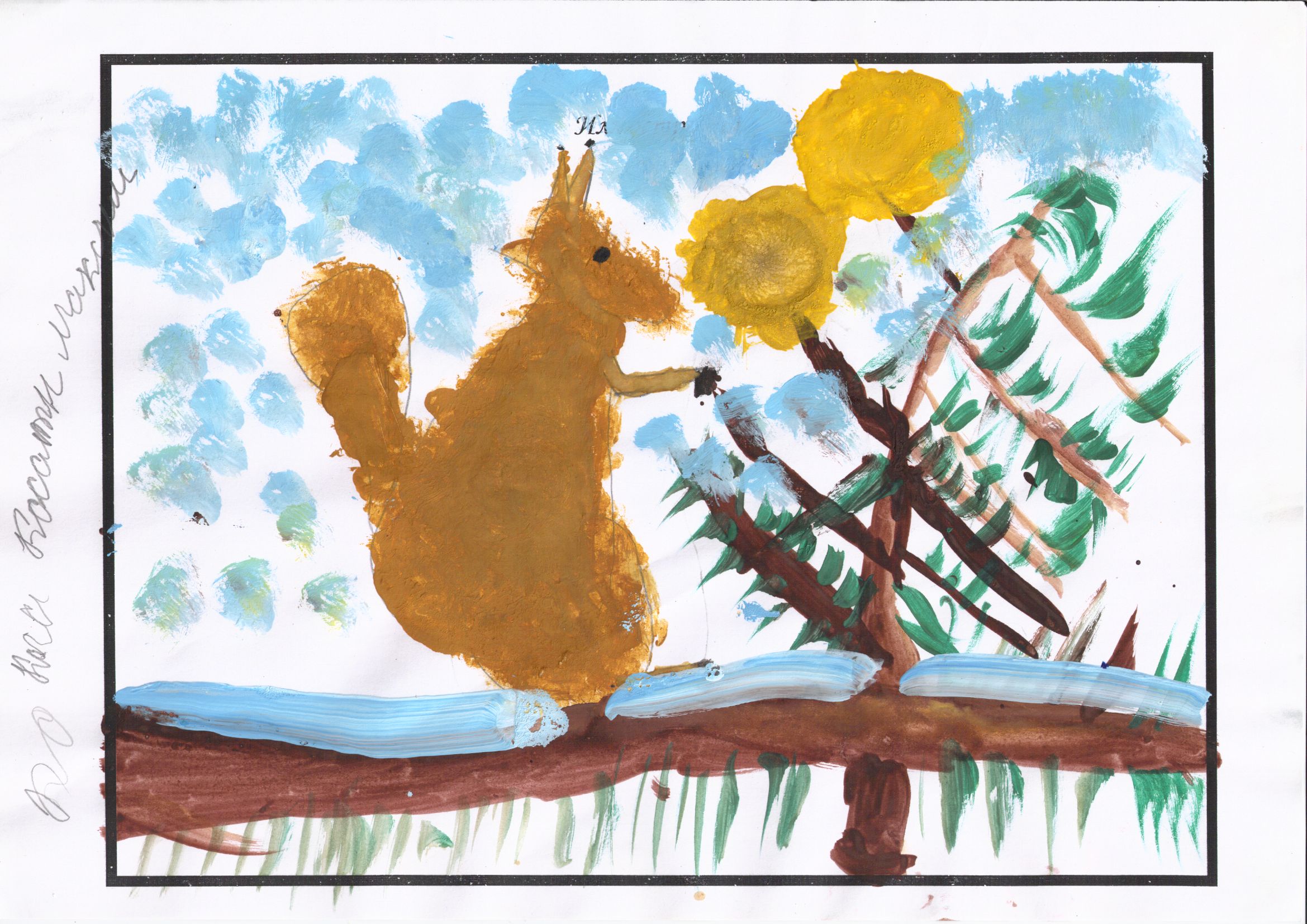 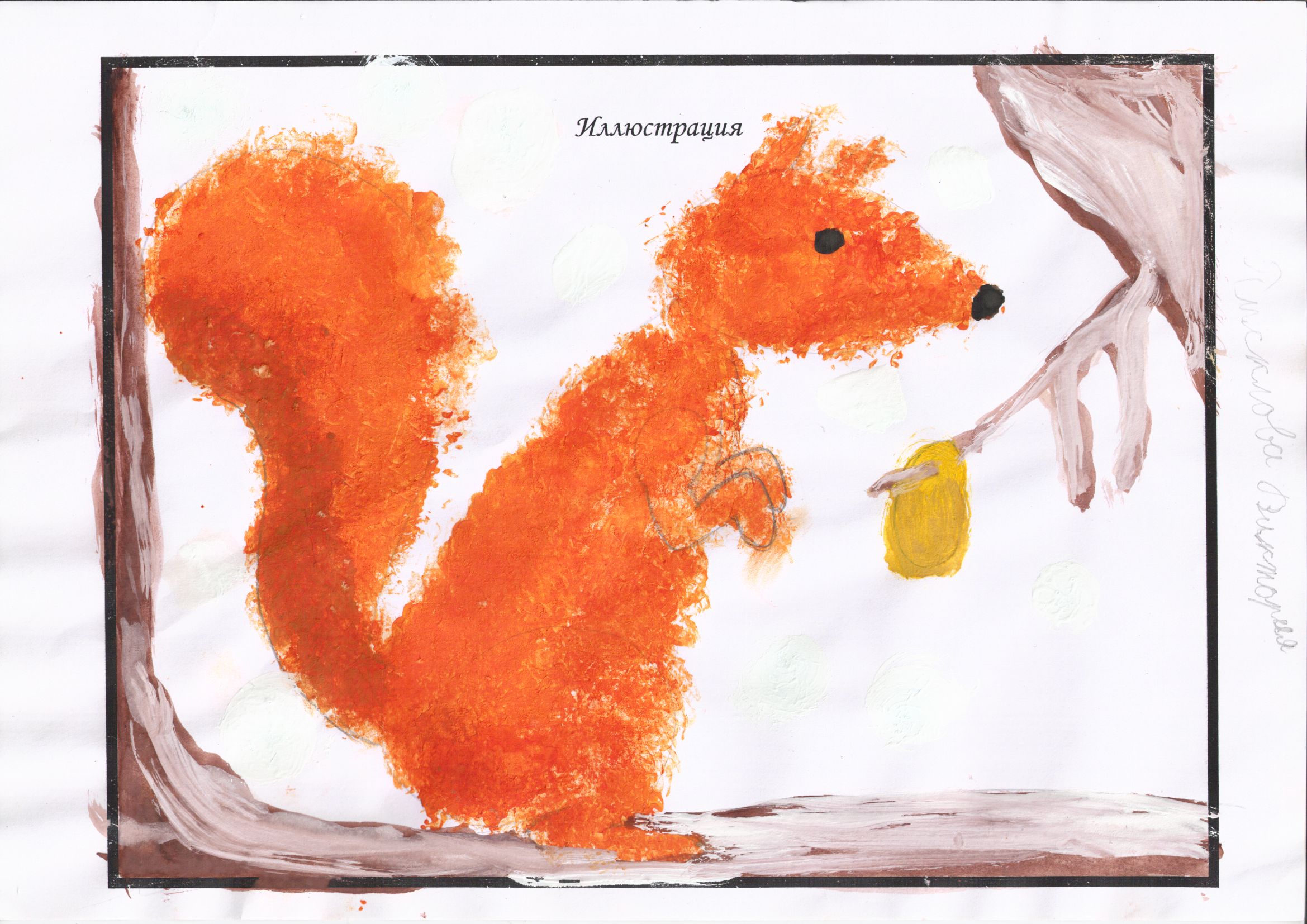 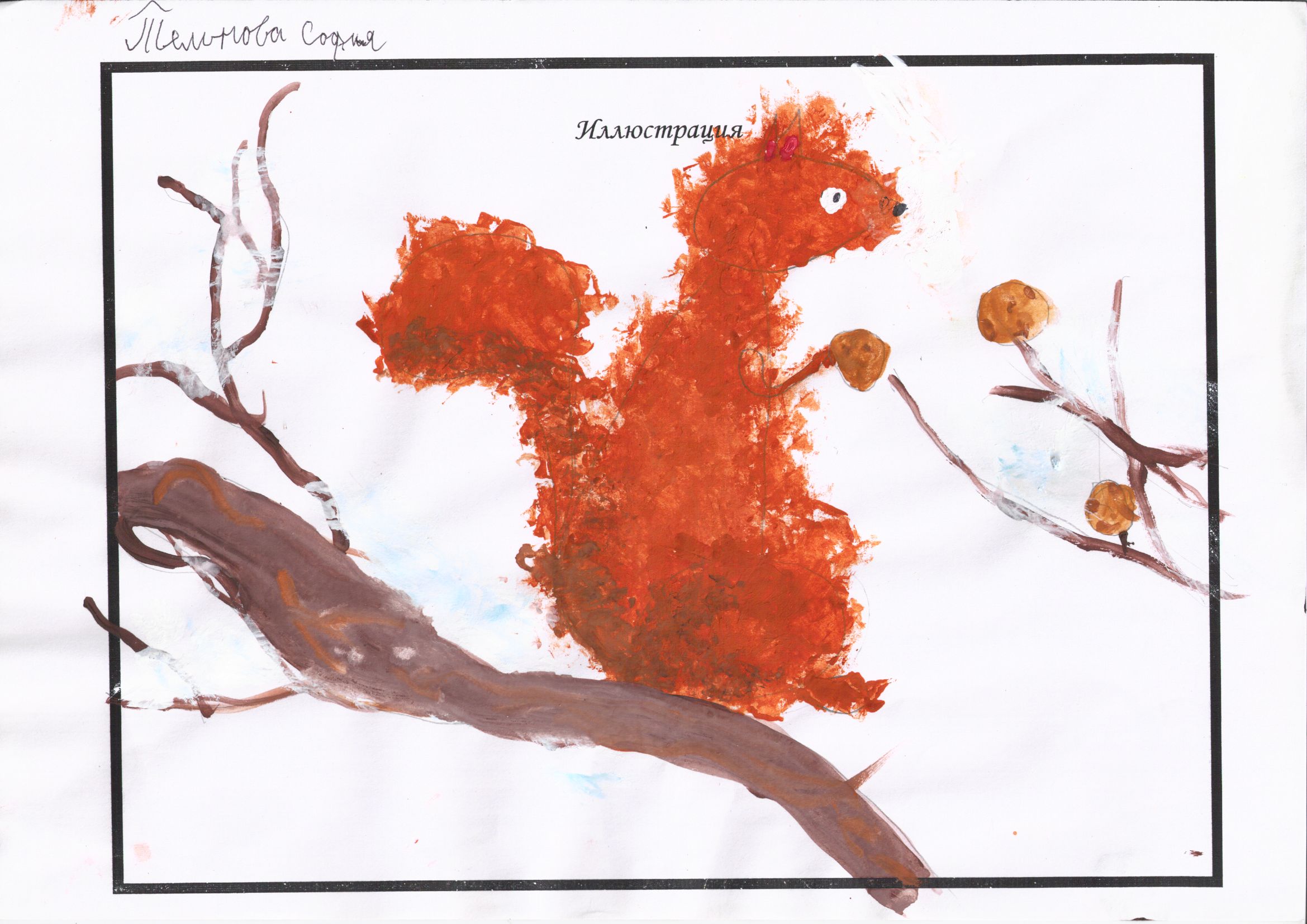 “
Примеры иллюстративных работ:
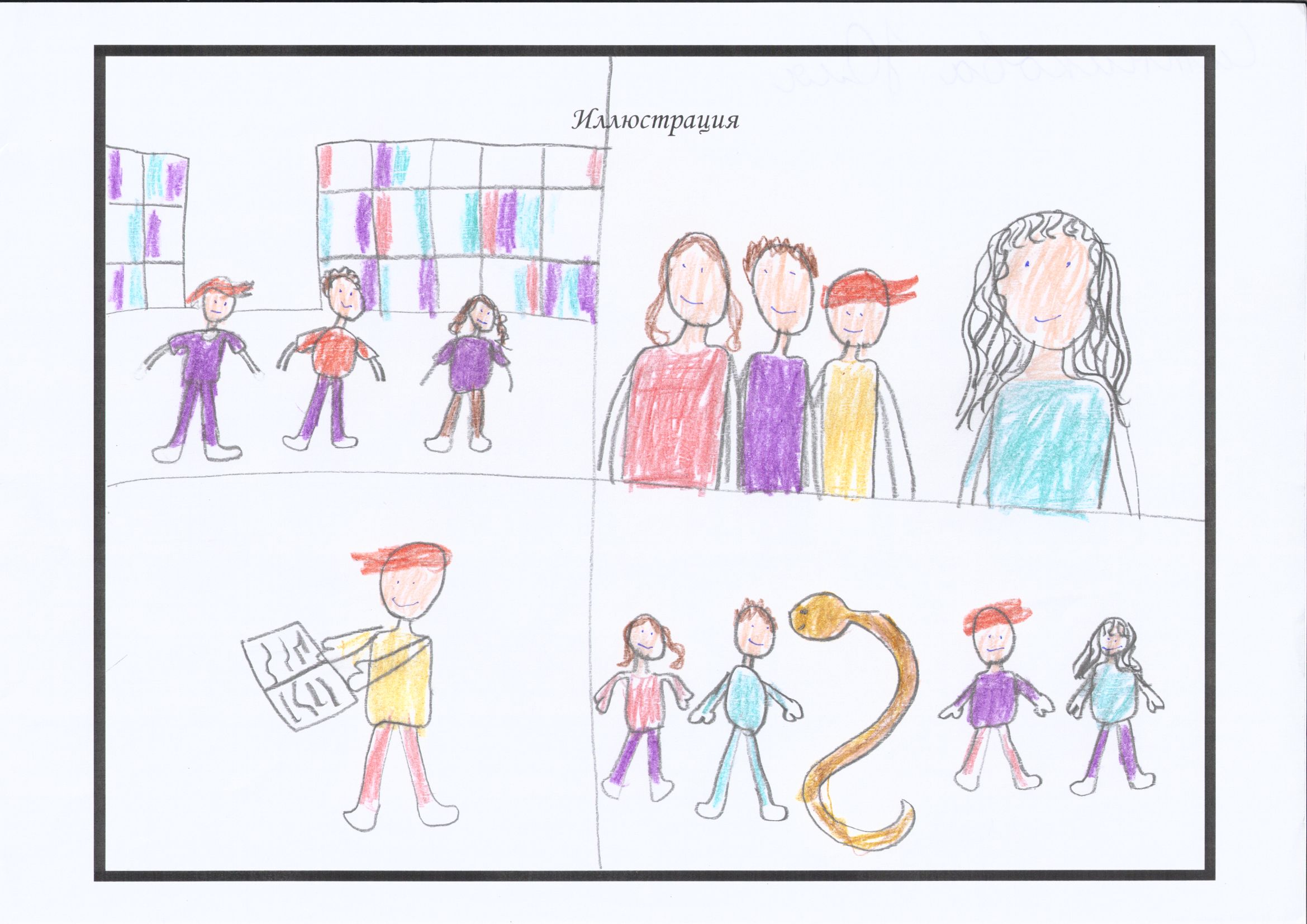 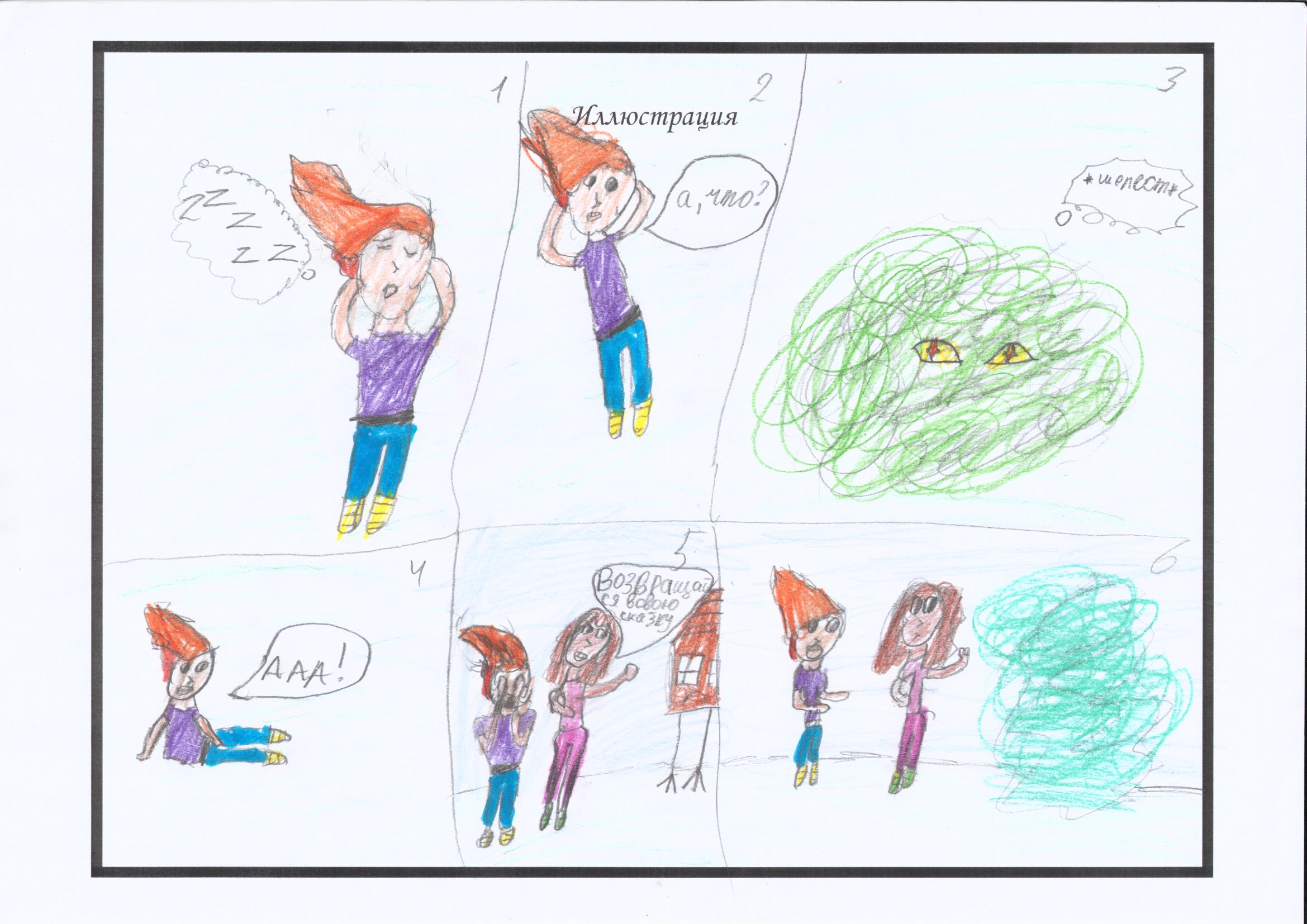 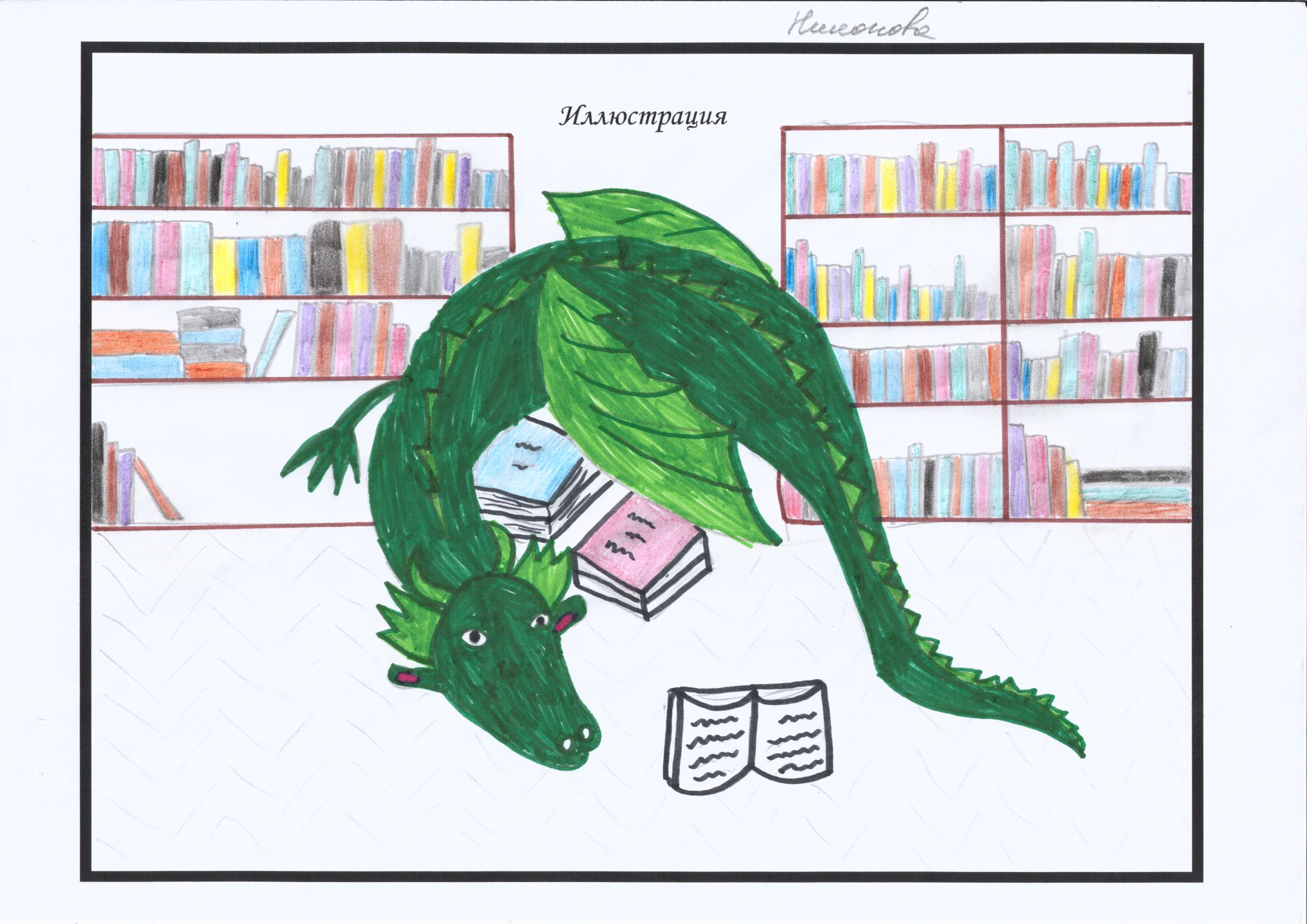 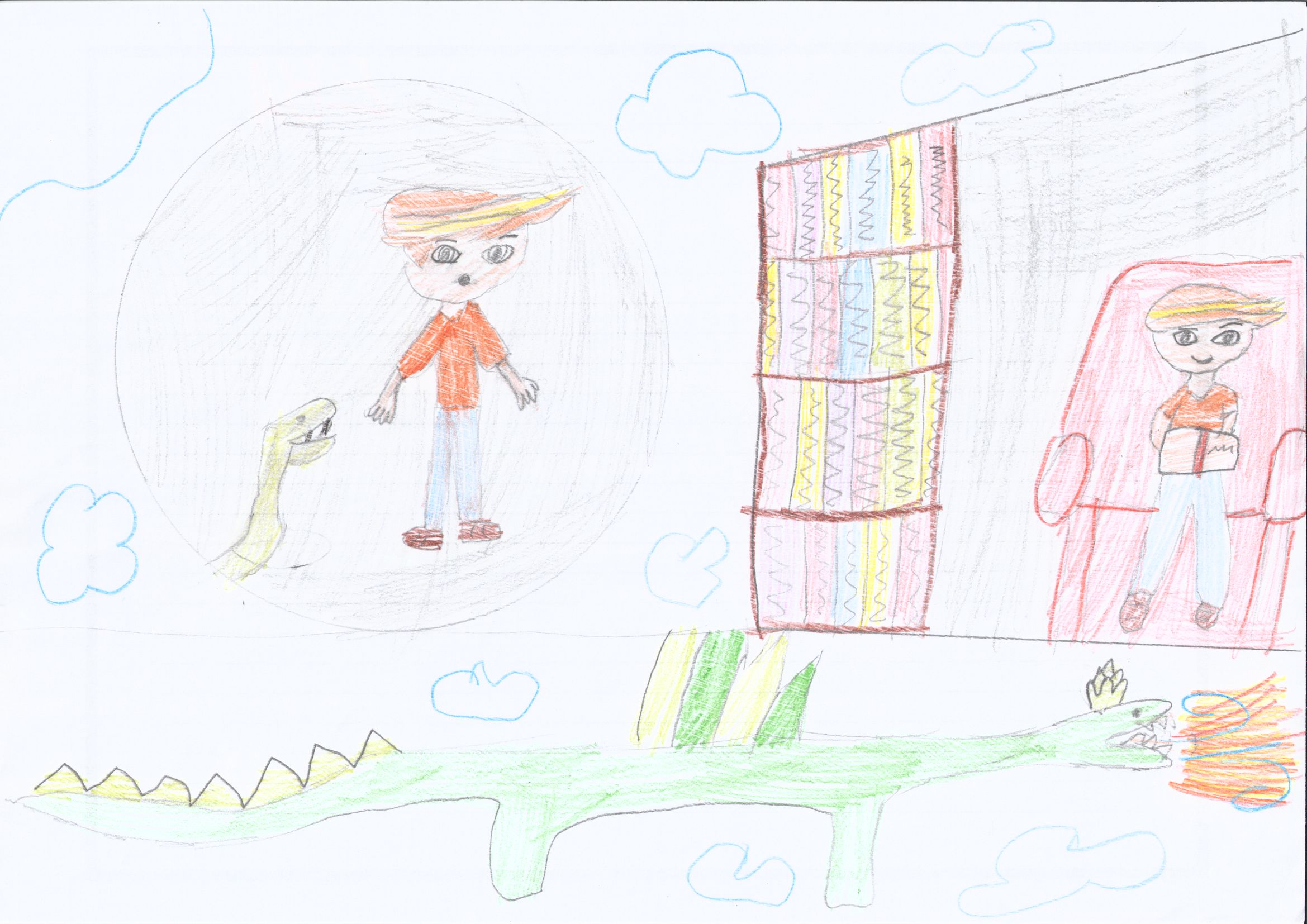 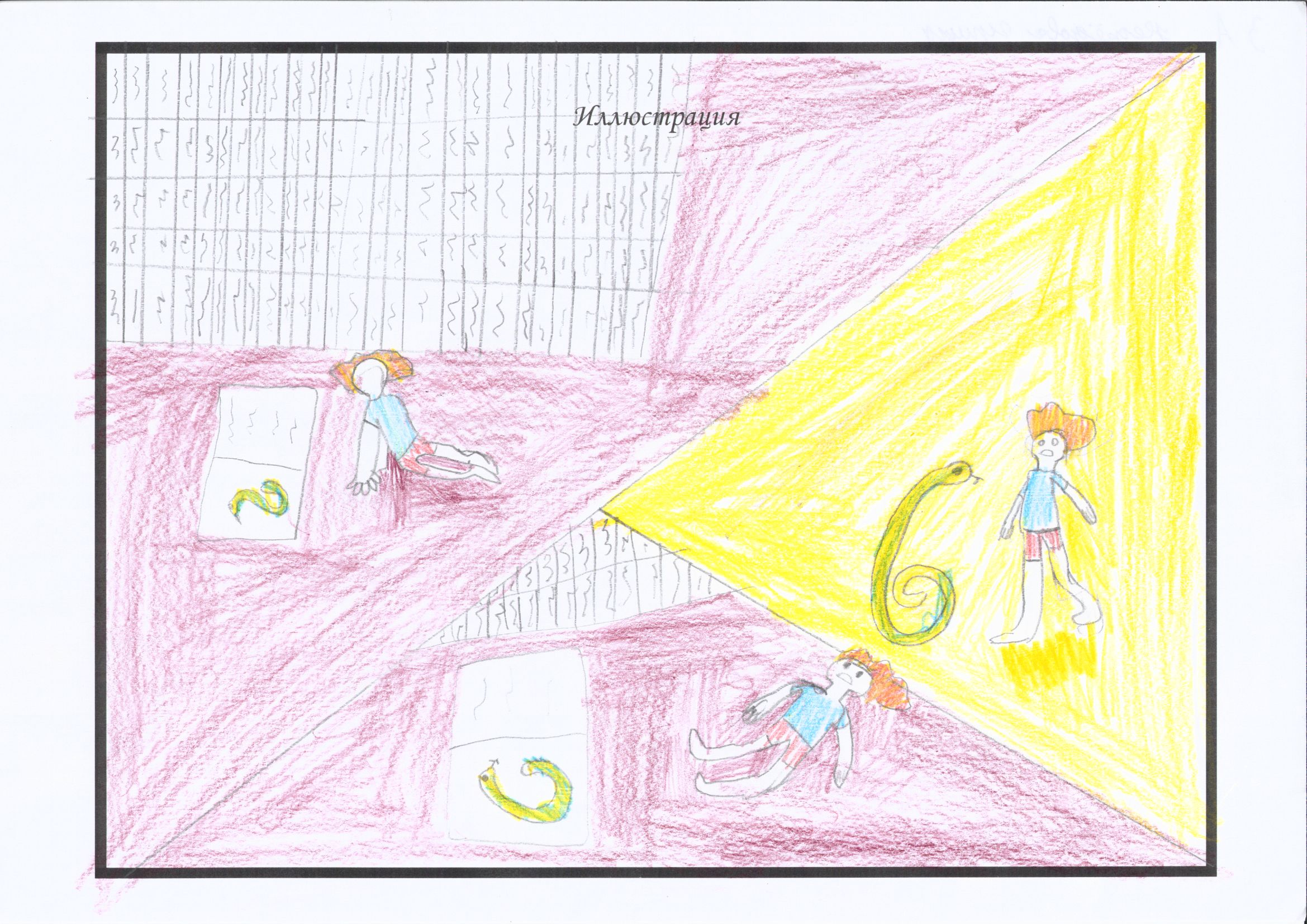 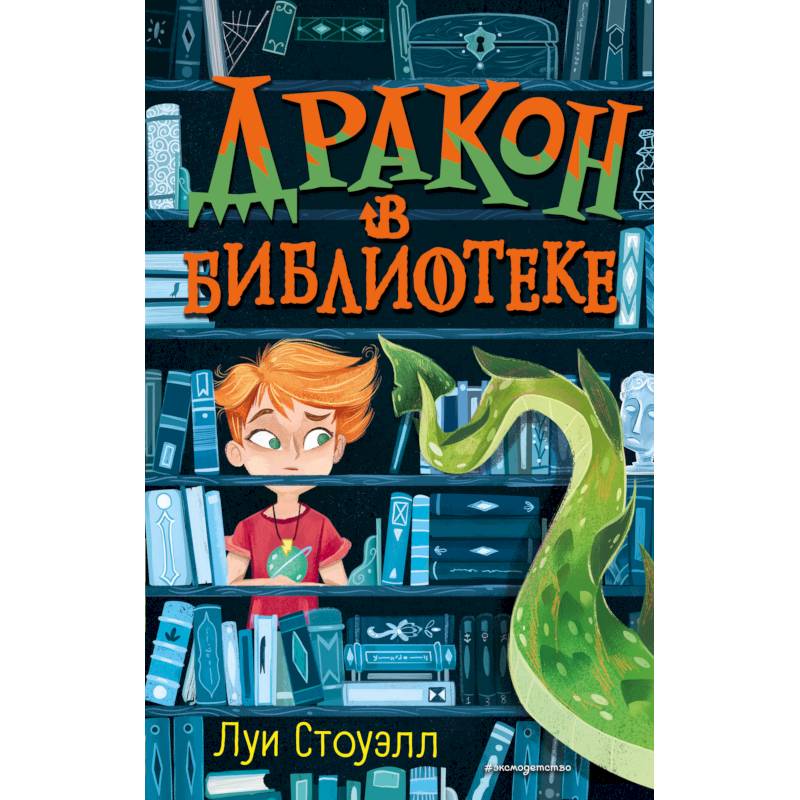 “
Примеры иллюстративных работ:
Станислав Востоков «Фрося Коровина»
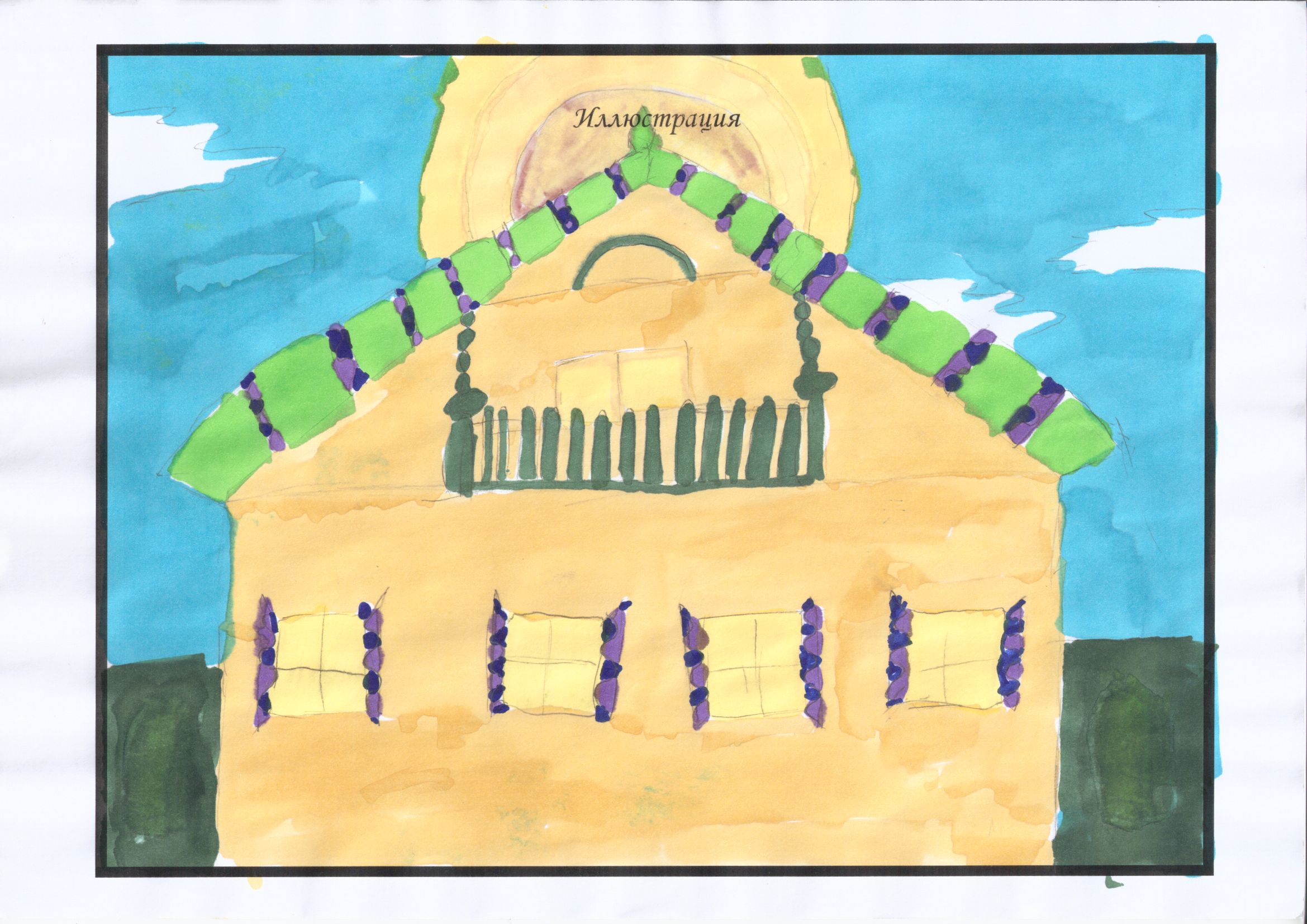 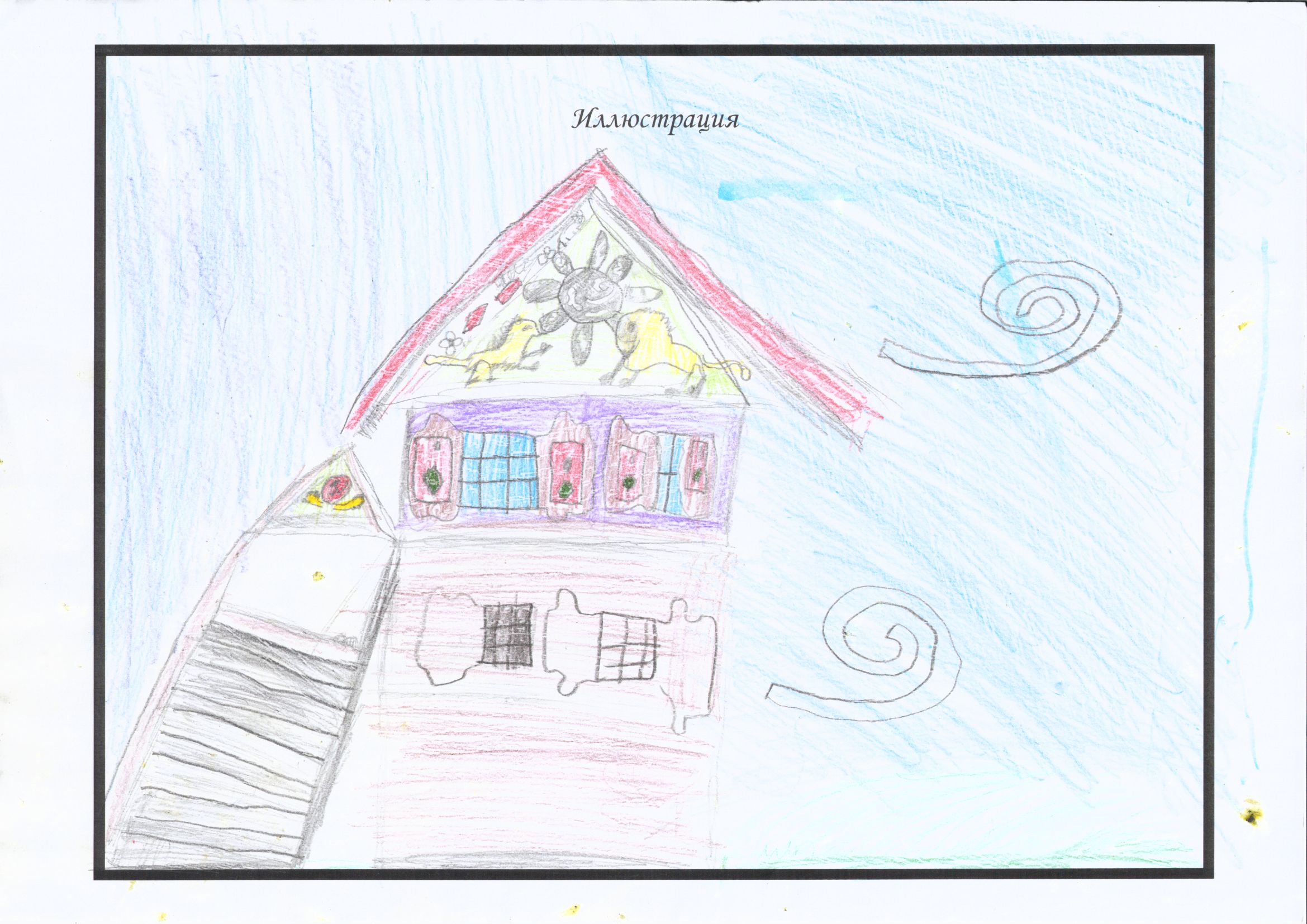 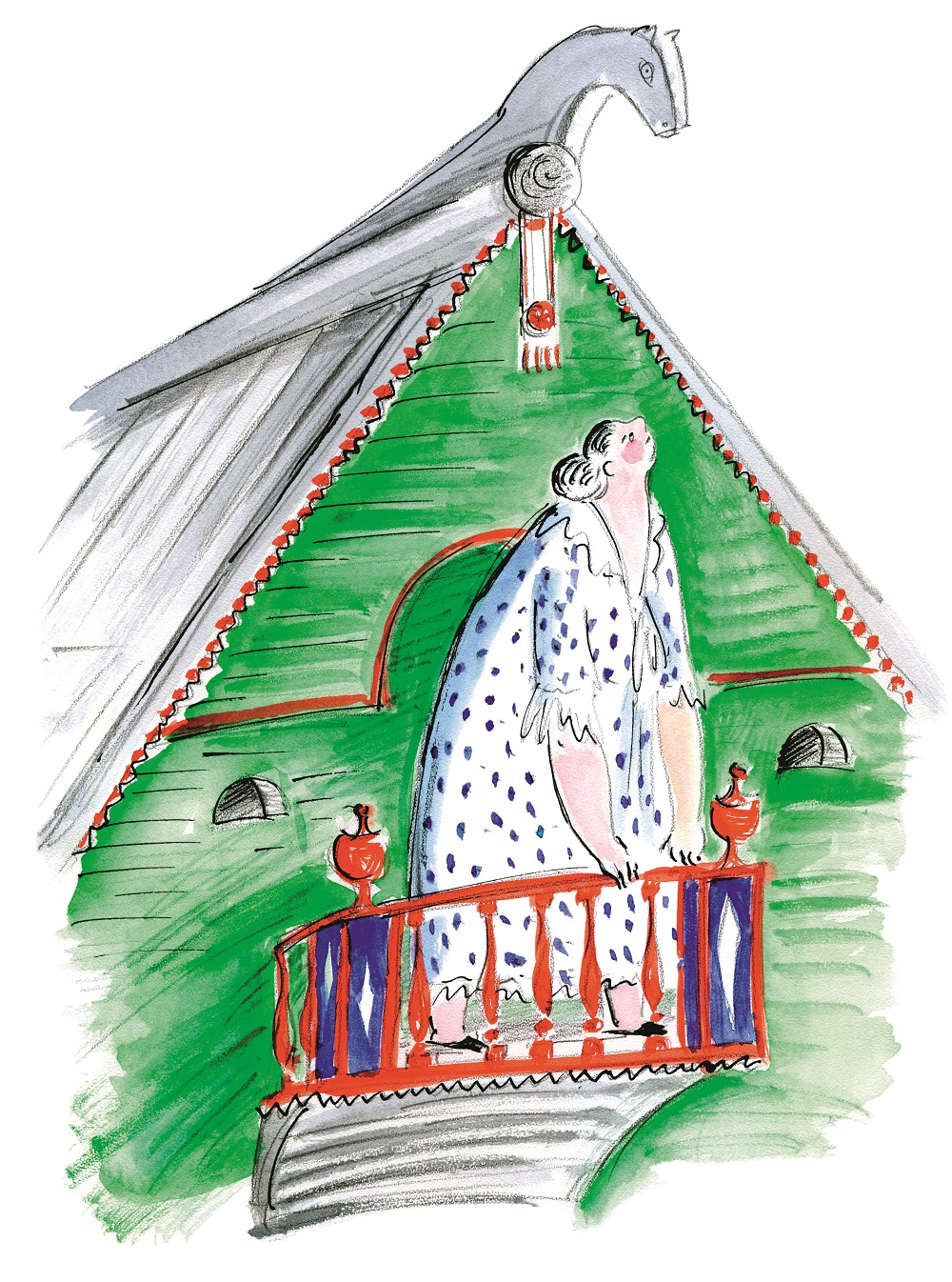 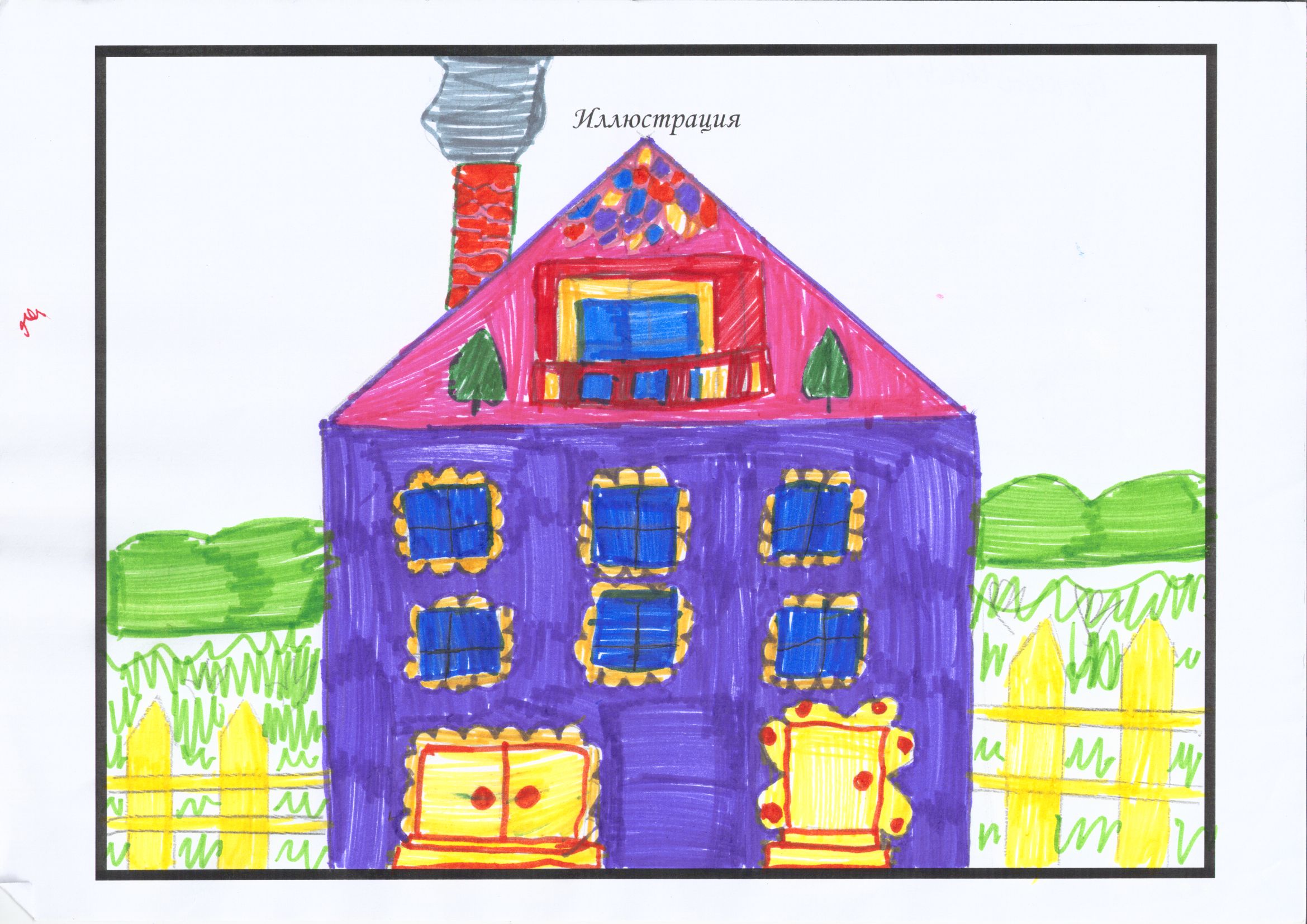 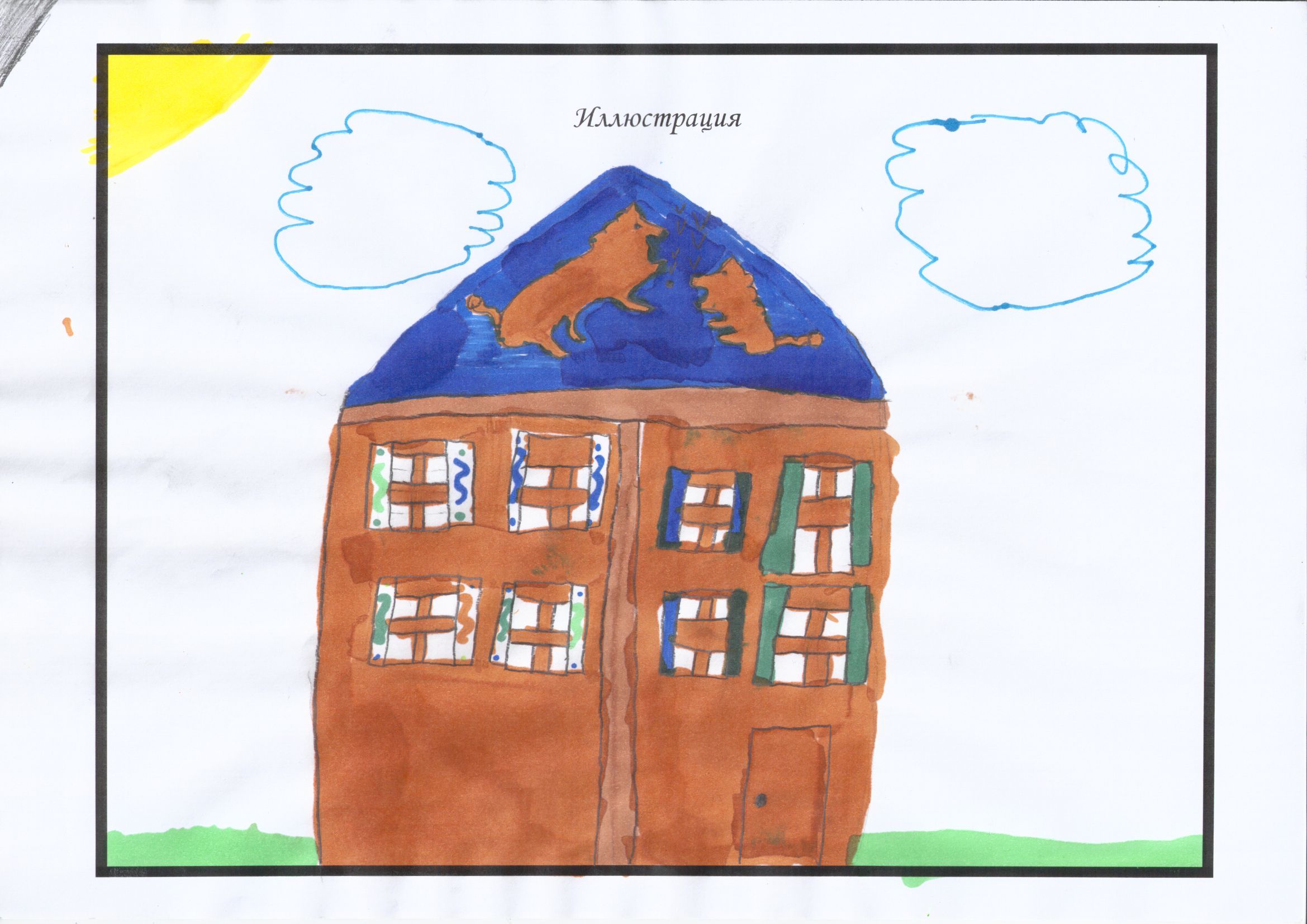 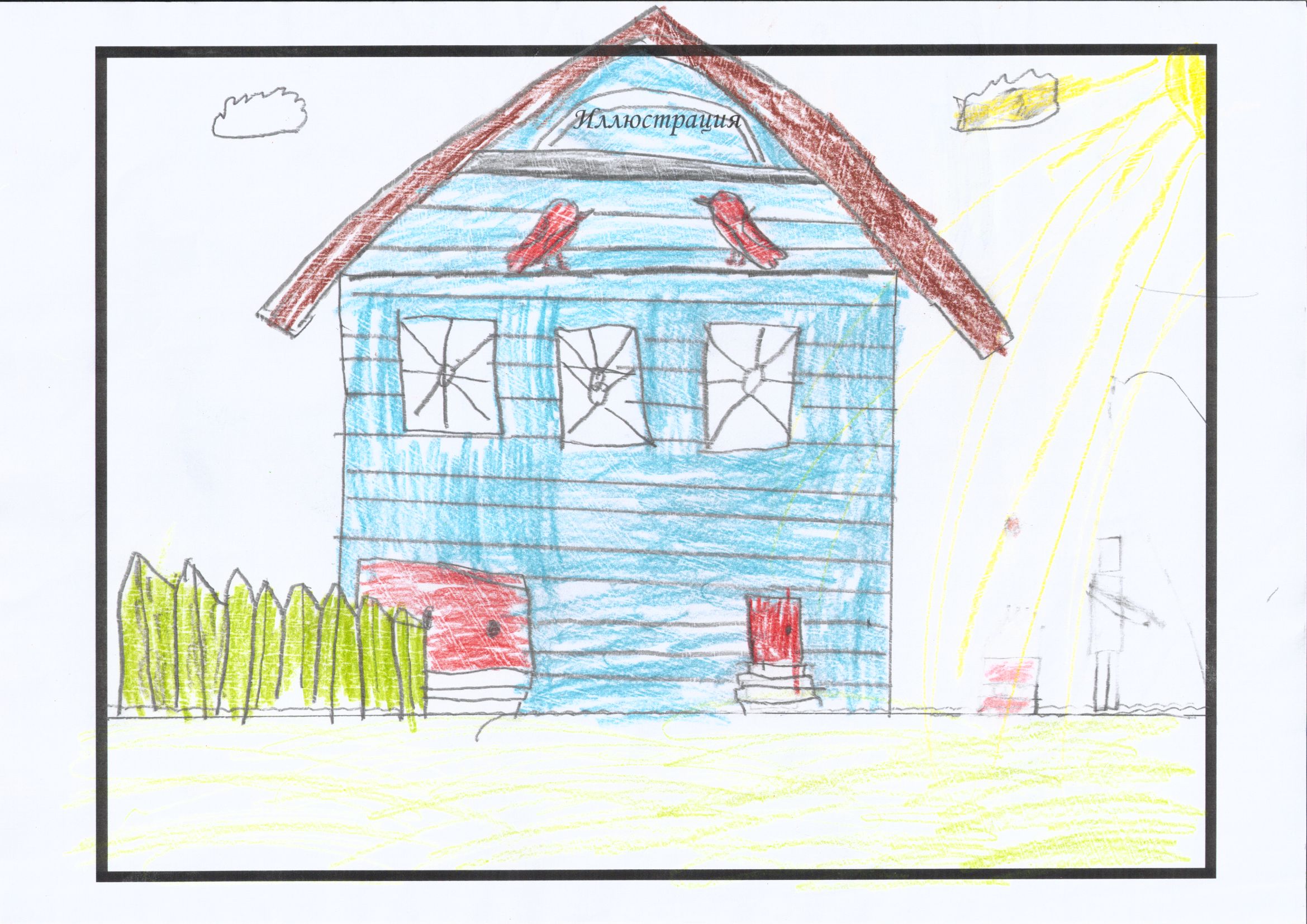 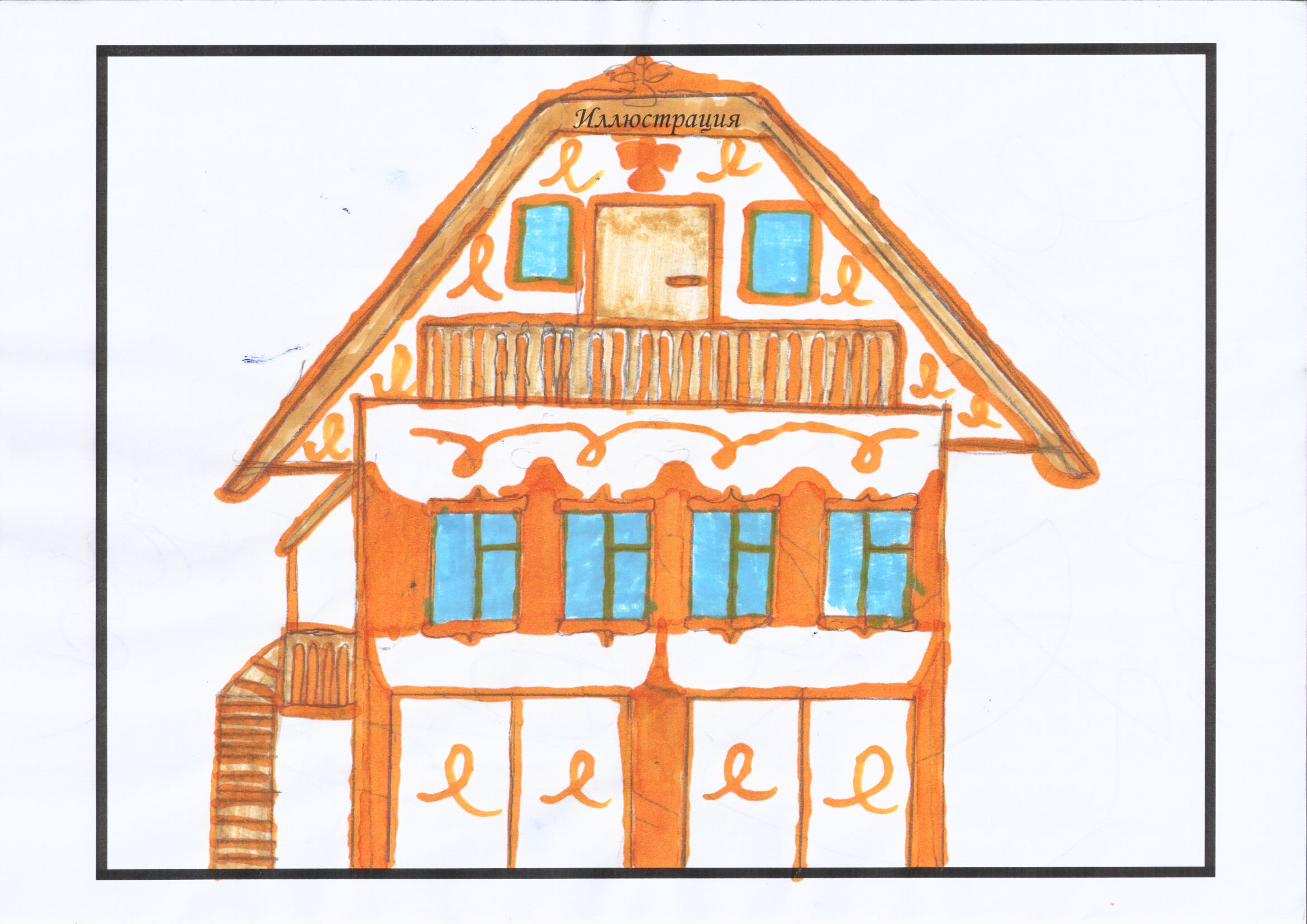 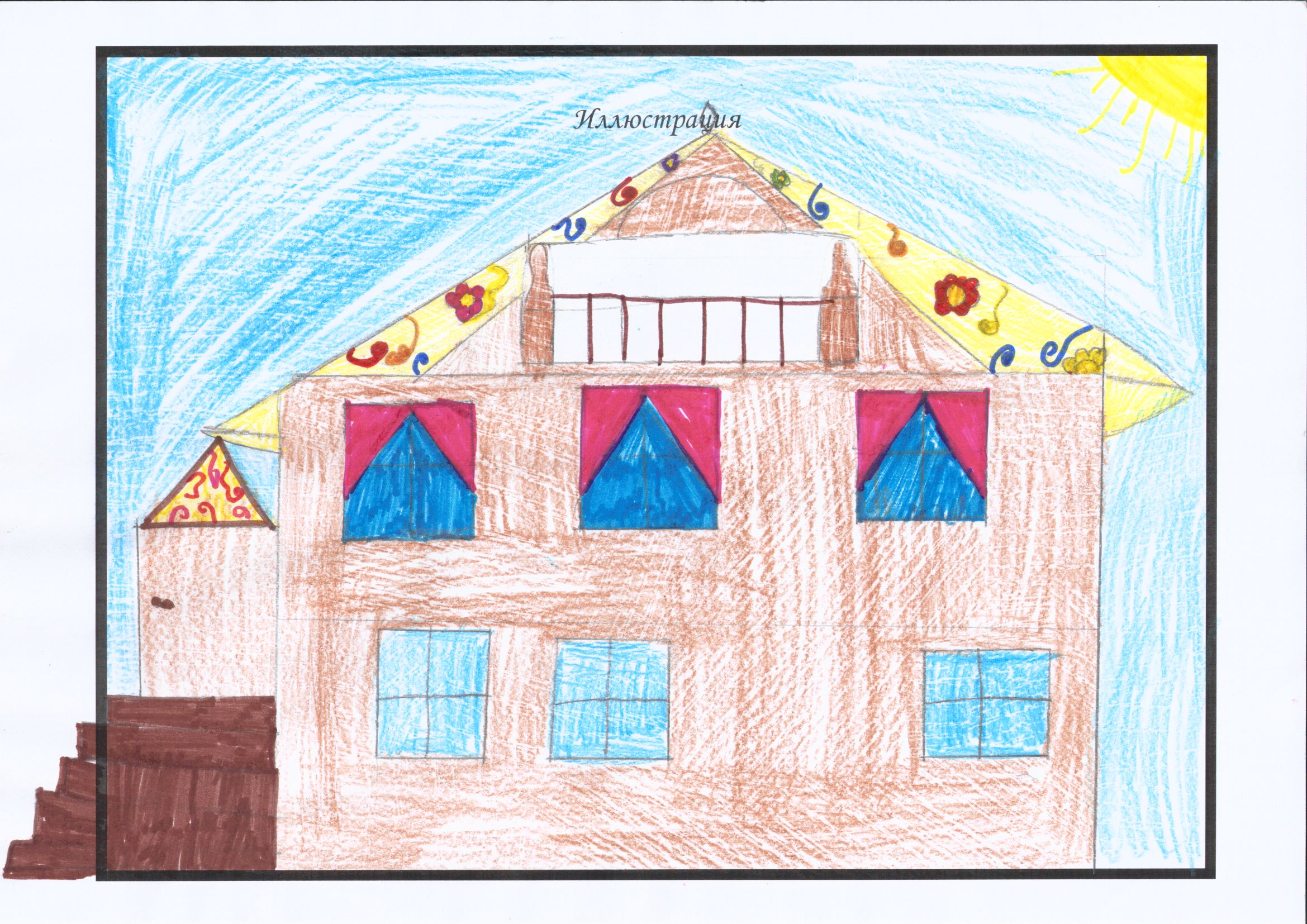 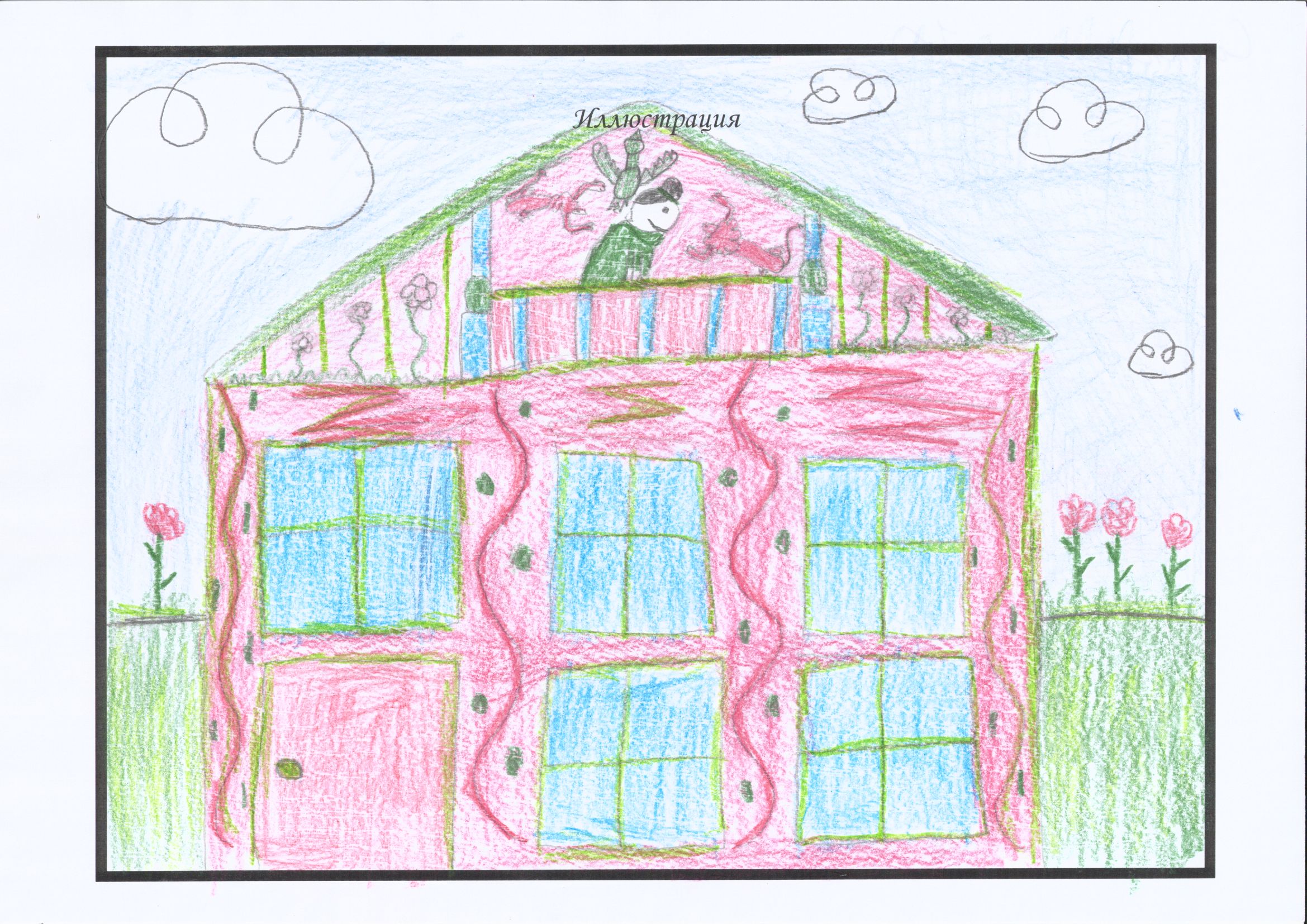 “
Навыки приобретенные по результатам проведённого цикла мероприятий по знакомству учащихся третьих классов с современной детской литературой и искусством иллюстрации:
Работа с текстом:
01
громкие чтения, опыт публичного выступления, анализ действий и поступков героев, эстетическое восприятие литературного произведения.
Работа с книжной иллюстрацией:
02
знакомство с жанром – иллюстрация, понимание видов и типов иллюстрации, понимание отличительных особенностей рисунка и иллюстрации.
Рисование собственной иллюстрации:
03
владение графическими и художественными техниками, понимание композиции, понимание цвета, владение декоративным рисунком, изображение перспективы.
2023
Спасибо за внимание
Автор статьи:
E-mail:
Магистр педагогических наук
Педагог-библиотекарь
Бажанова Ольга Михайловна
75_bib@bk.ru
“